Cyberbullying, Social and Historical Literacy and the Search for Truth
Is What we Have Learned About the Mexico True?
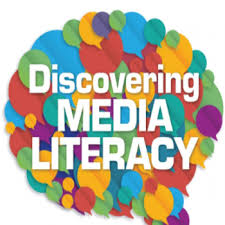 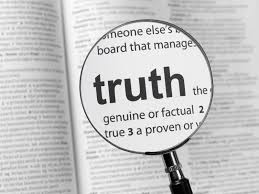 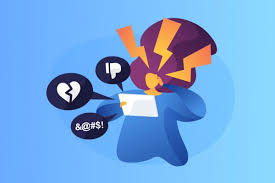 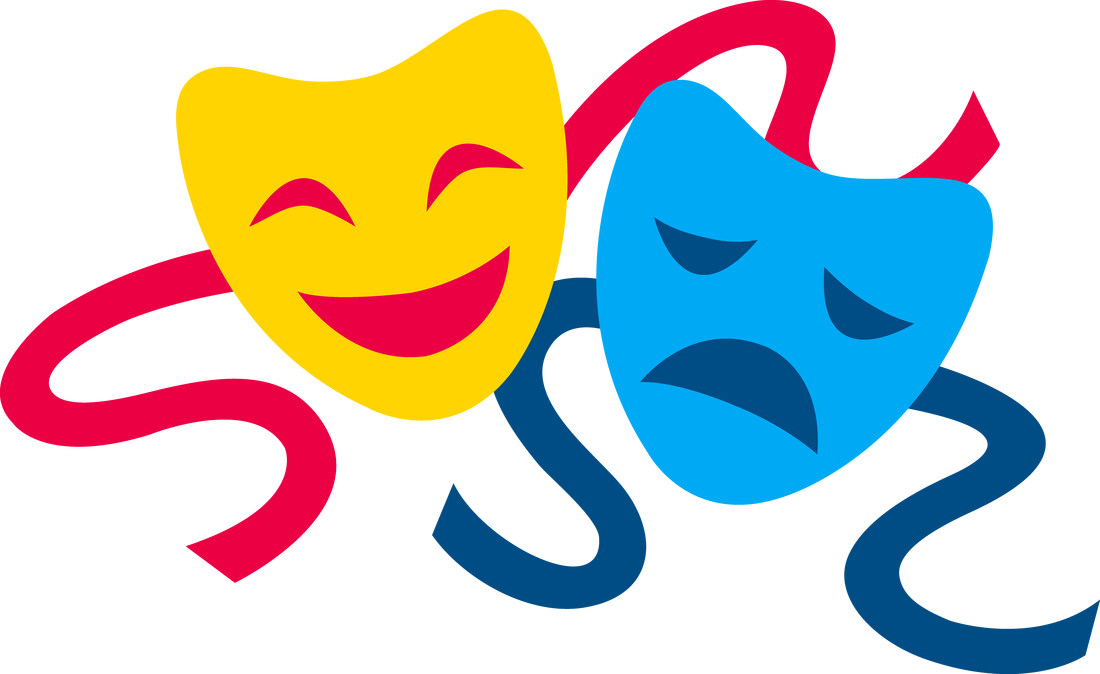 Lesson One: Interactive Drama
Anna Bassolino, Kathleen Jensen, Colin Kotarski
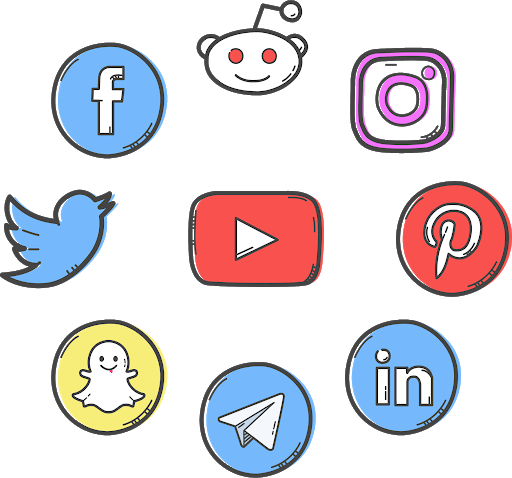 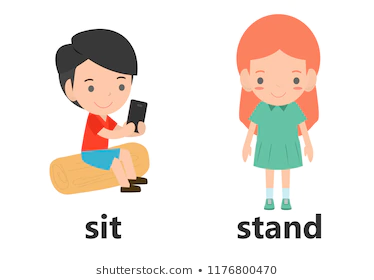 Stand Up, Sit Down Activity
Stand up if you have a smartphone, tablet, or laptop
Sit down if you have any social media (Instagram, tik tok, twitter, Facebook, Snapchat) 
Stand up if you play a sport
Sit down if you have ever lived somewhere other than New York
Stand up if you like animals 
Sit down if you have ever heard a backhanded comment (When someone says something to you and it hurts you but they think it is funny)
Stand up if you have ever seen bullying either online or in person
Sit down if you have ever stood up to a bully before
Stand up if you are brave
Sit down if you’re ready to learn about how bullying affects our friend Harper right here on Long Island.
Hay Bale Harper Skit
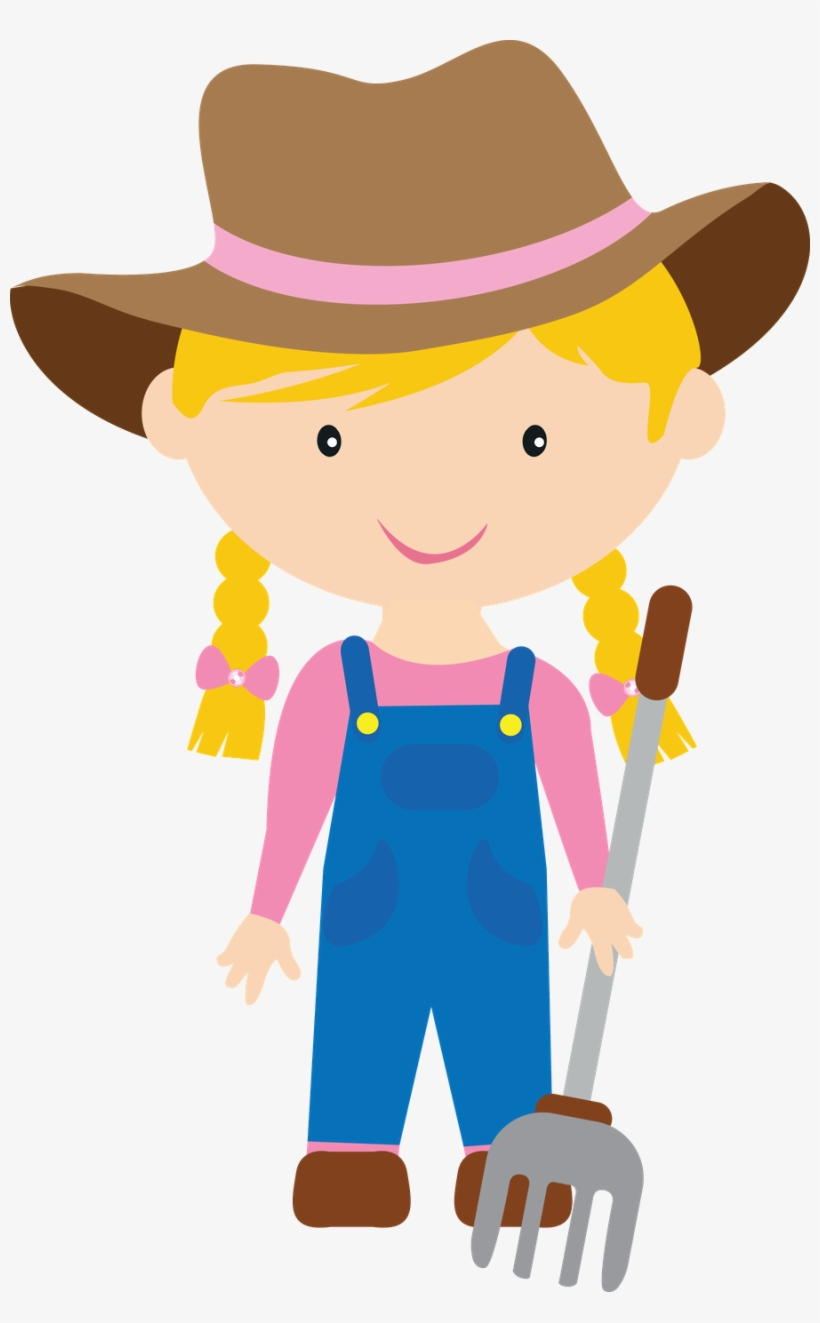 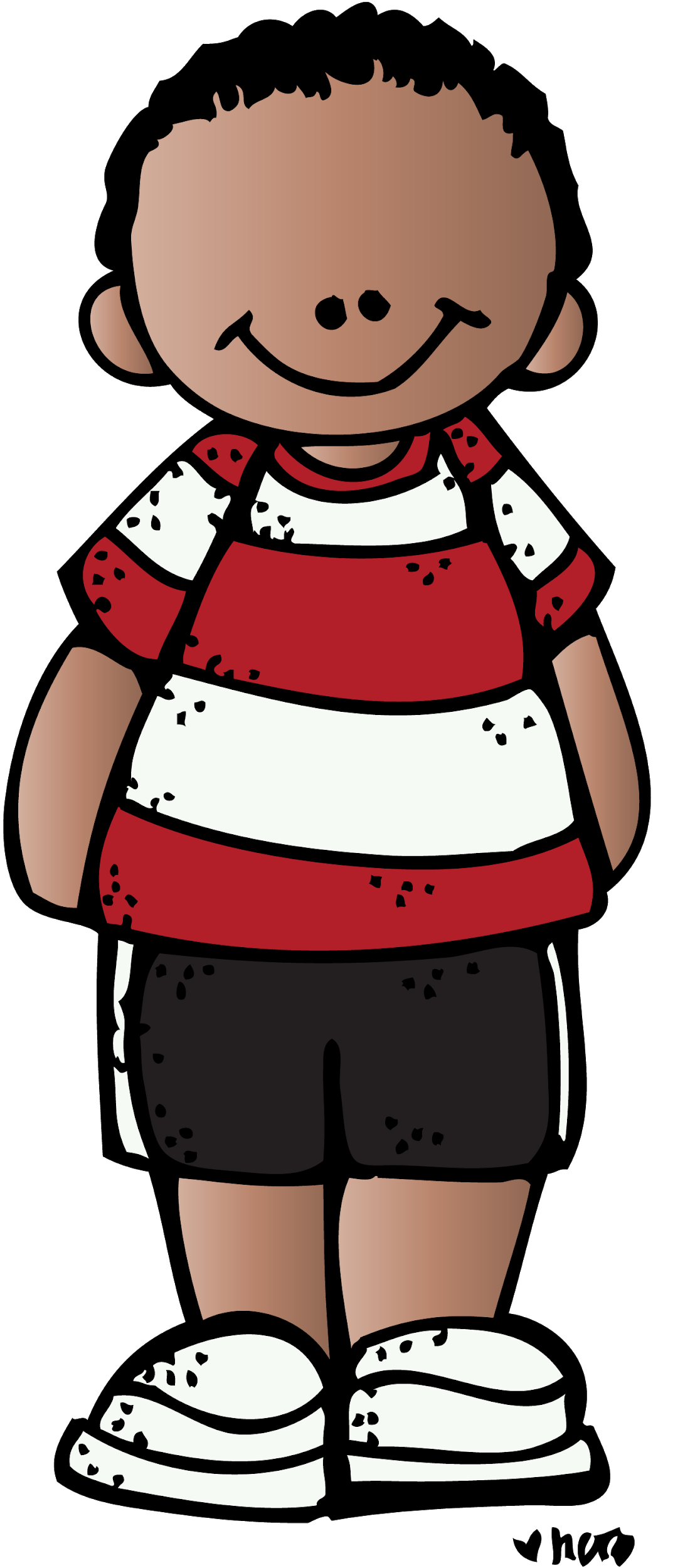 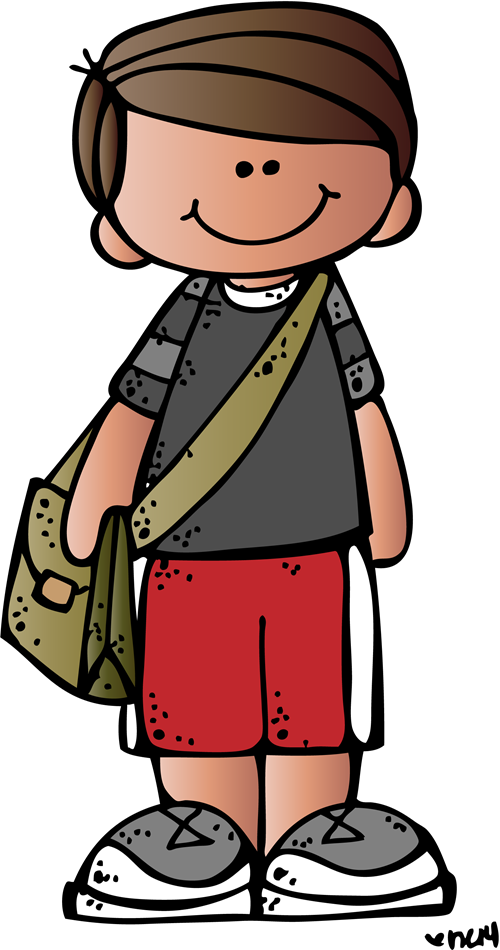 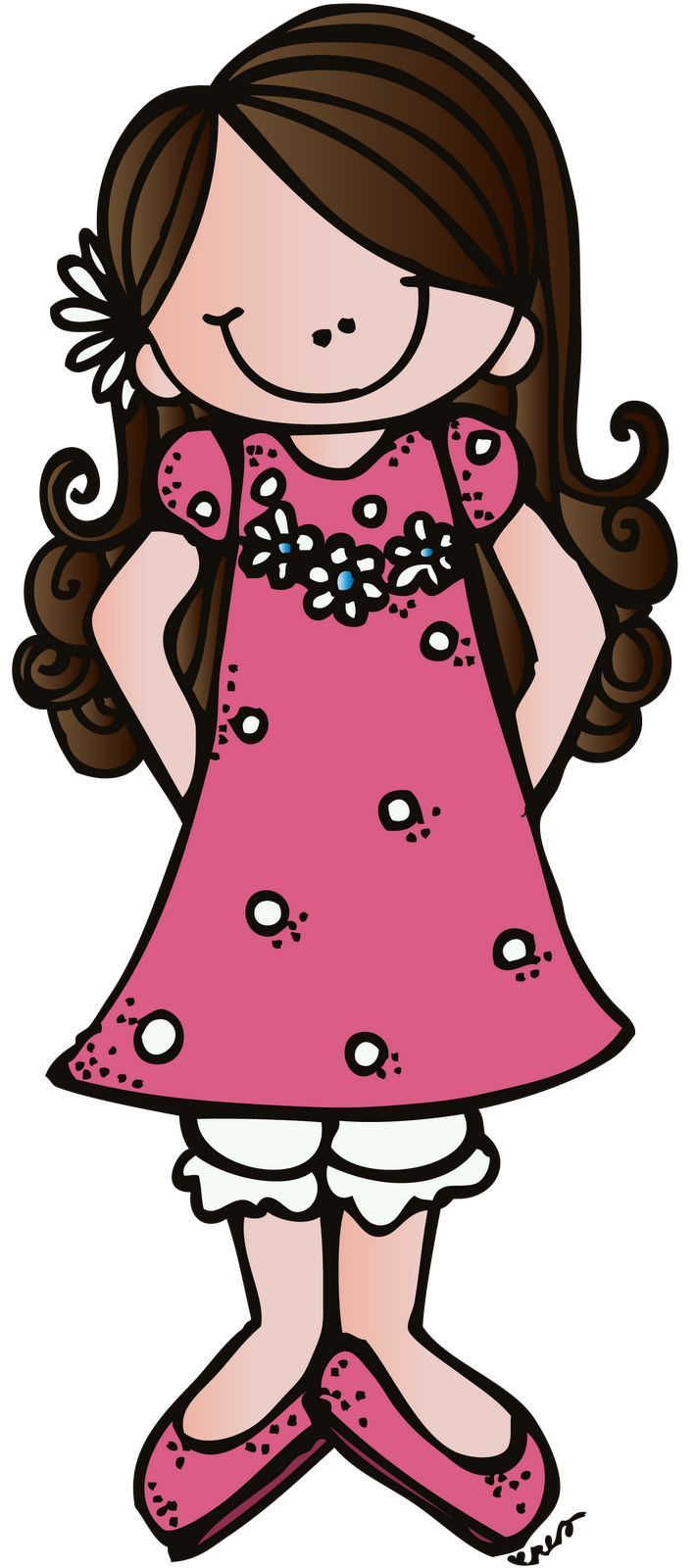 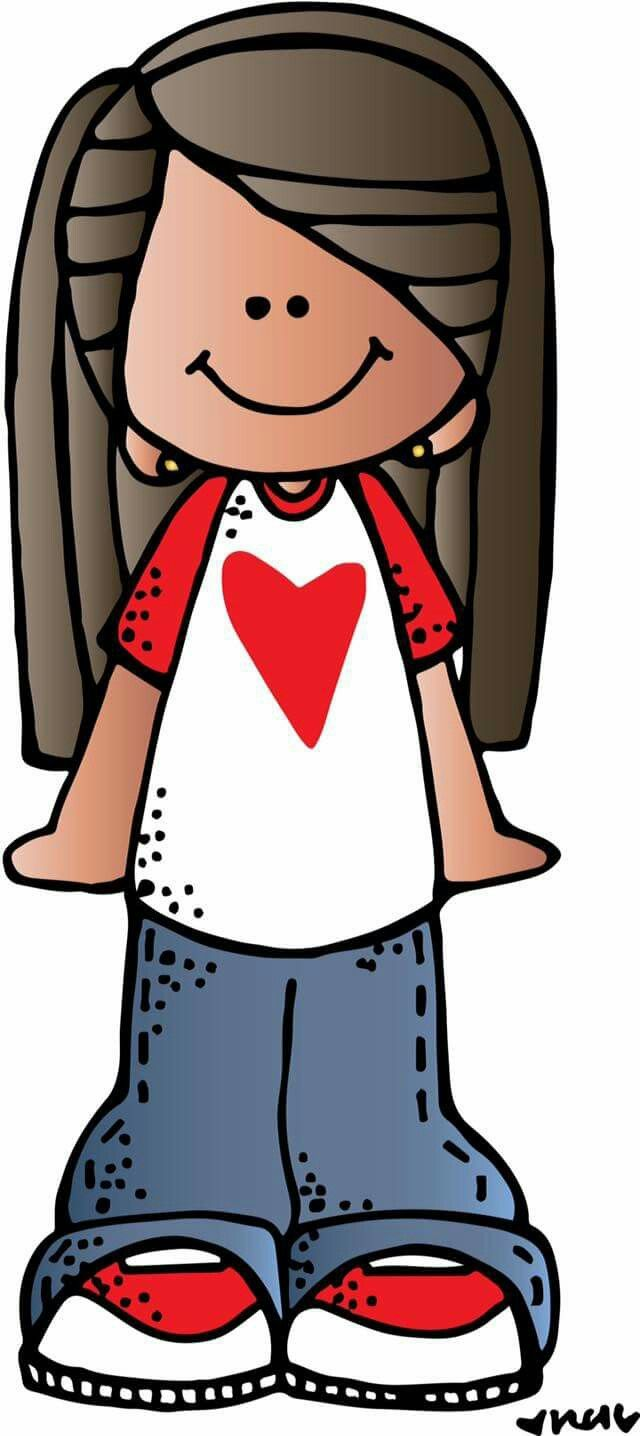 Harper
Dylan
Kelly
Alex
Nick
Brain Break!/Discussion
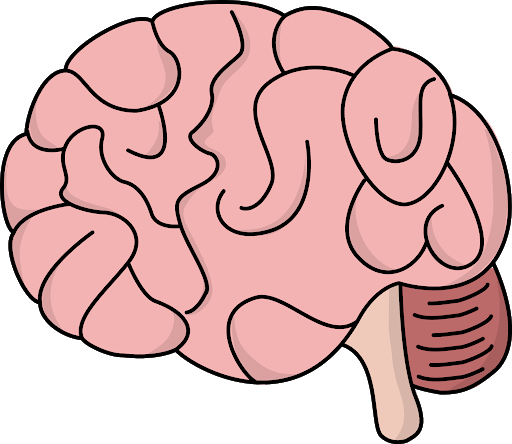 5 minute break
Discussion
How did the skit make you feel?
If you were a character in this skit  what would you do?
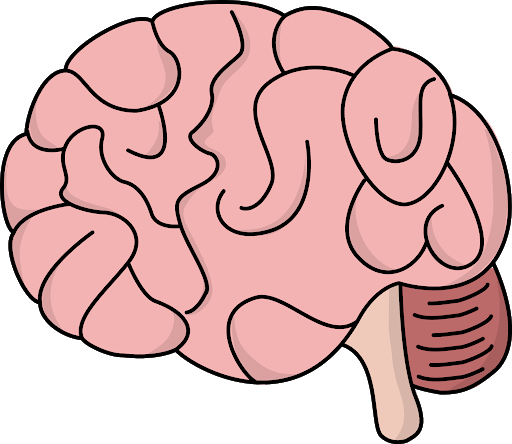 Can you relate to this skit?
What character do you relate to the most?
Has anyone ever seen something like this before?
Quick Draw / Quick Write
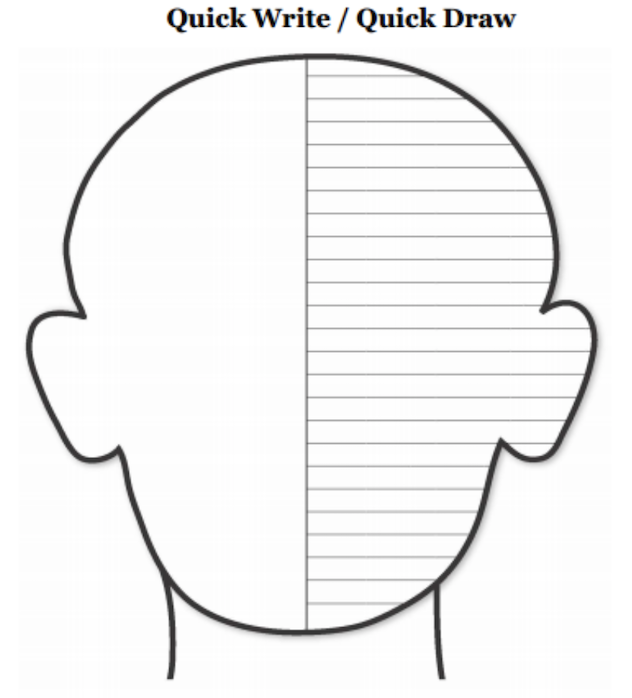 Setting the stage: Sourcing
By: Alyssa amodio & Leann jaghab
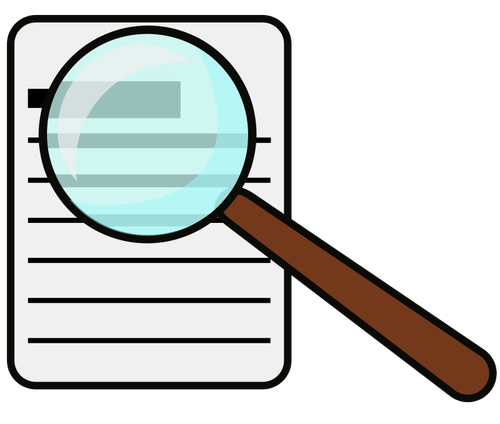 Zoom!
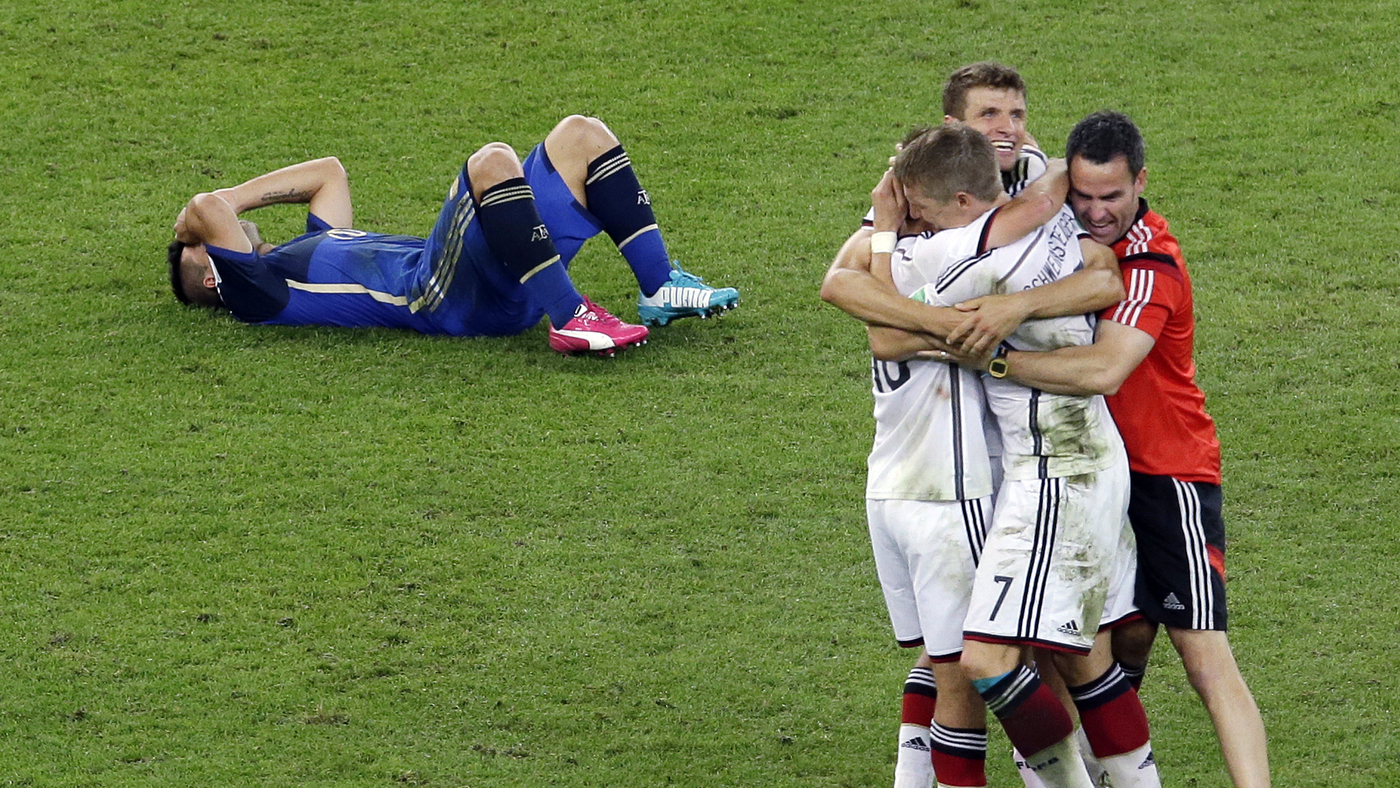 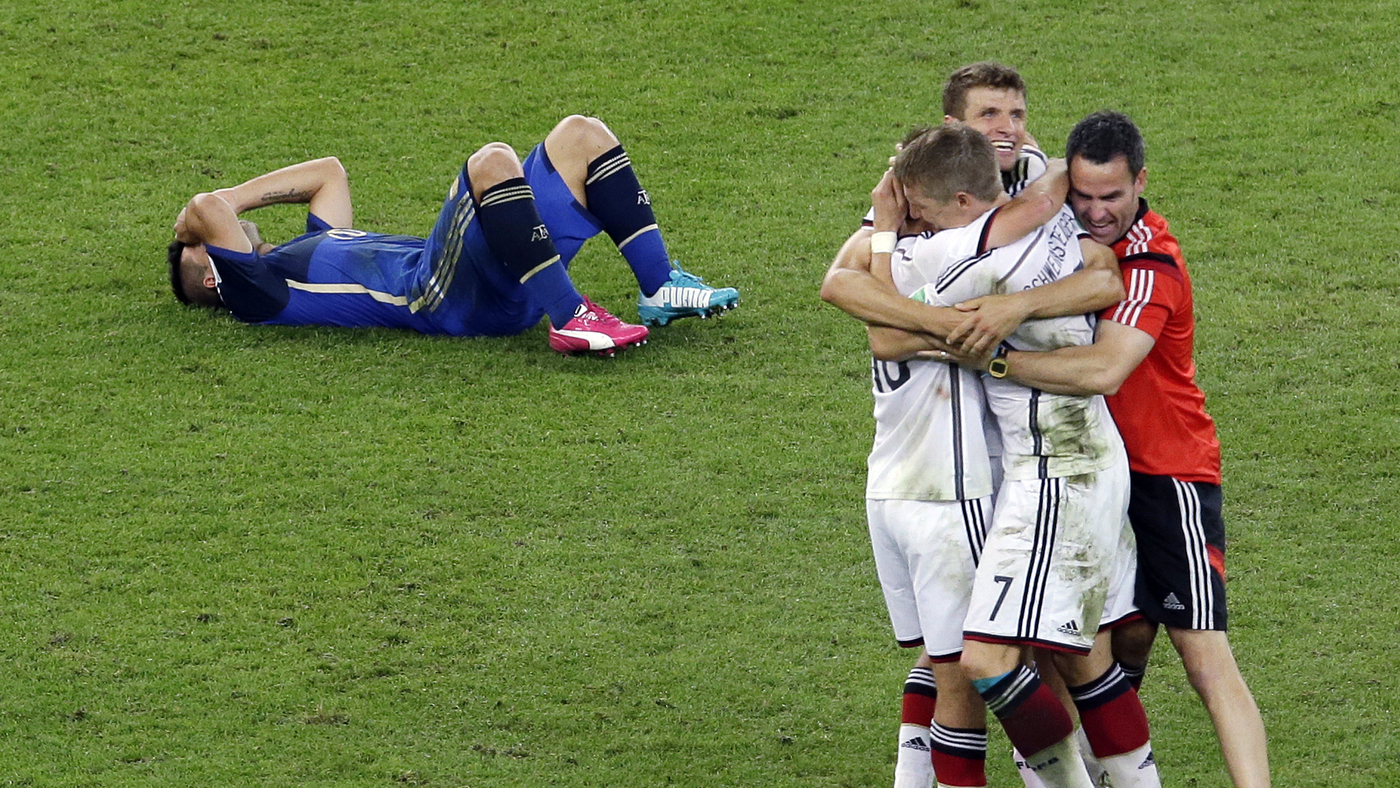 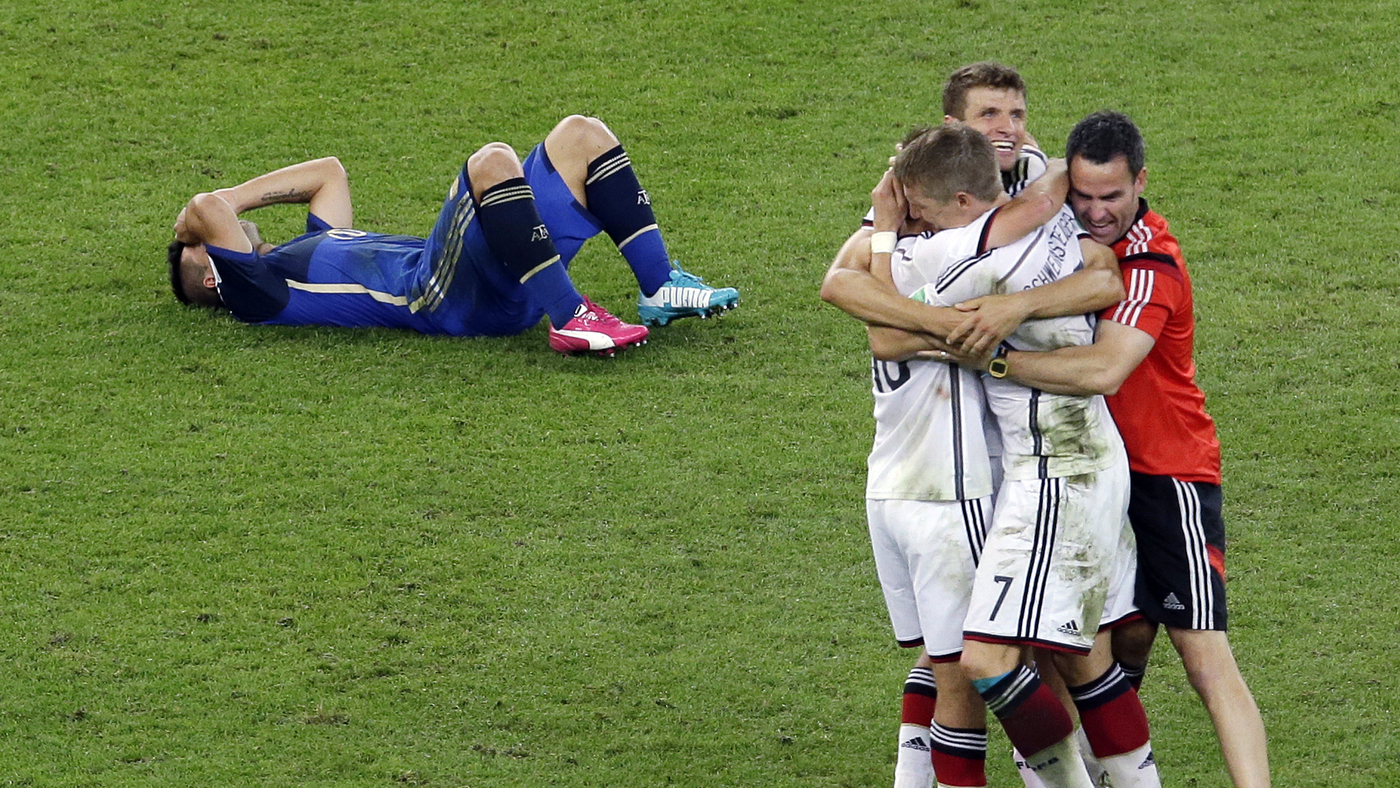 What is Sourcing?
Sourcing asks readers to consider:

Who wrote the document? 
What is the author’s perspective?
What is the author’s purpose?
Why was it written?
When was it written? 
Is the source reliable?
Is the source credible?
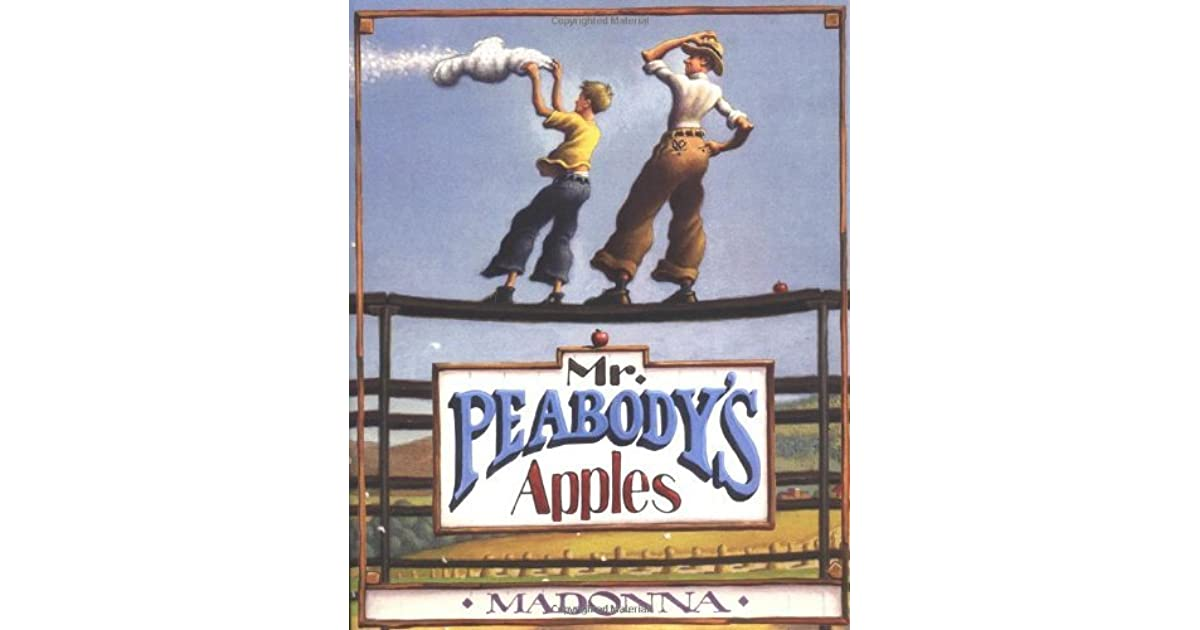 Mr. 
Peabody’s 
Apples
Now it’s your turn!
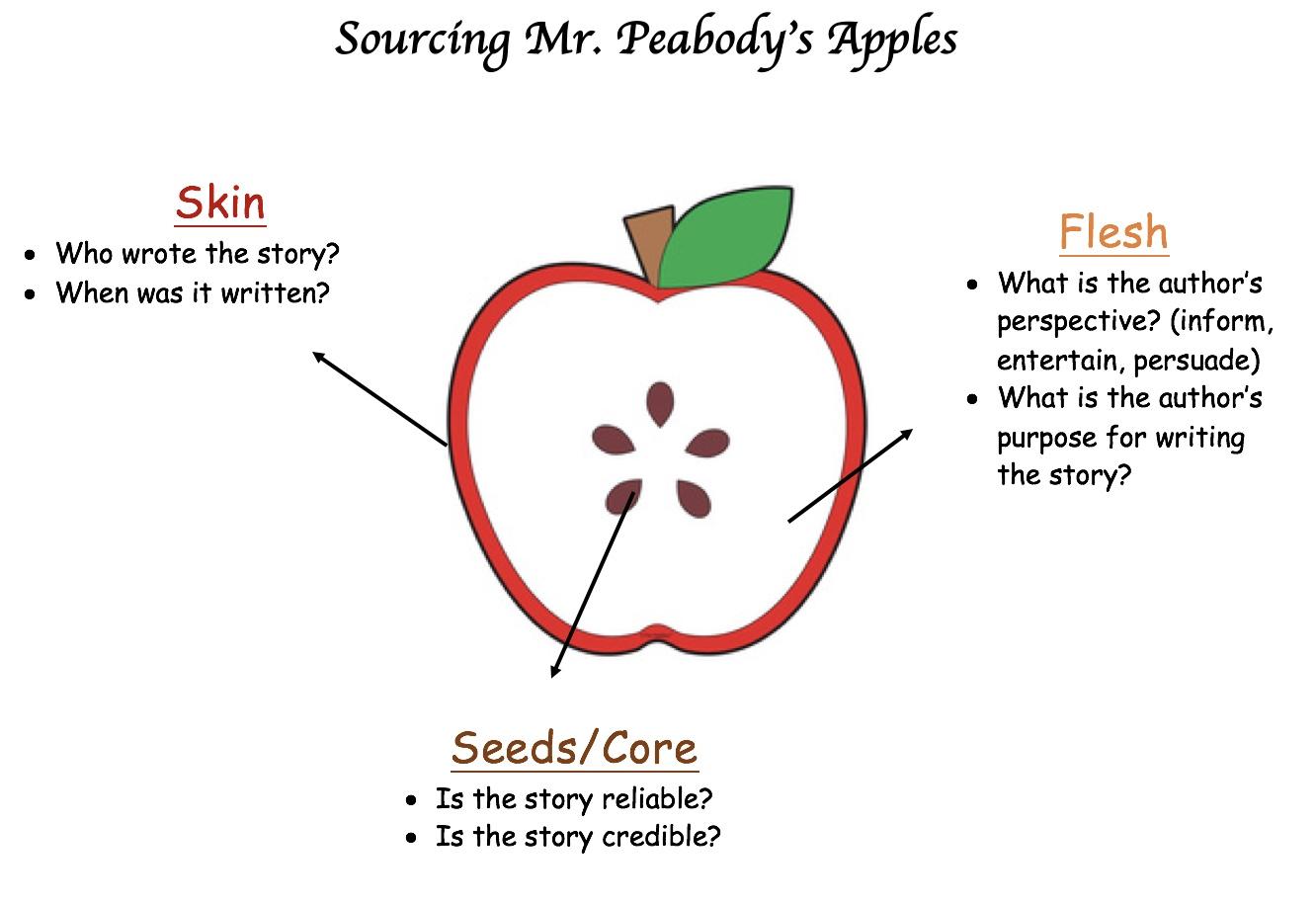 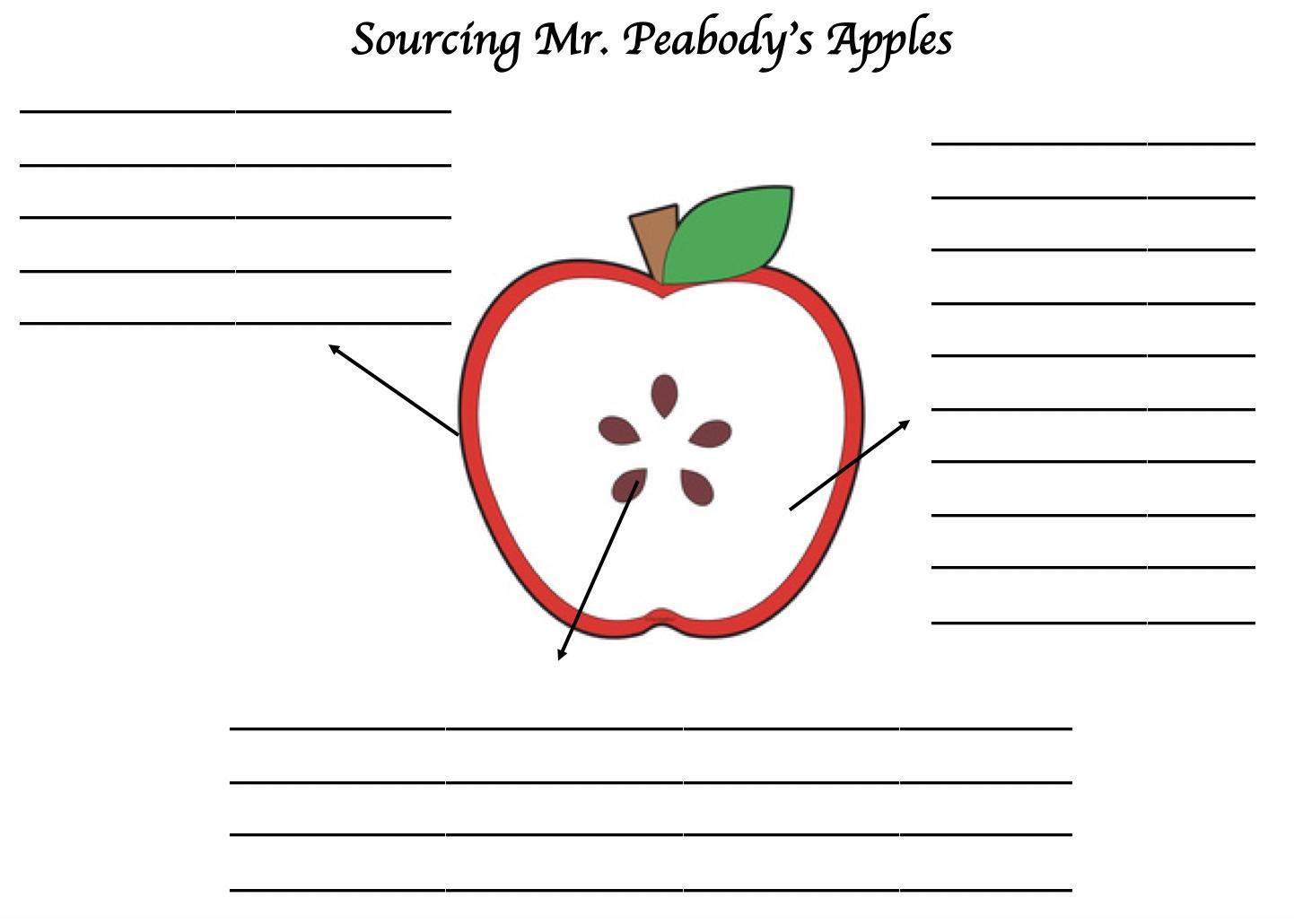 Create an alternate ending!
History Mystery
Lesson Three
Shannon Atwell and Hailey Wehr
Introduction to Mystery...
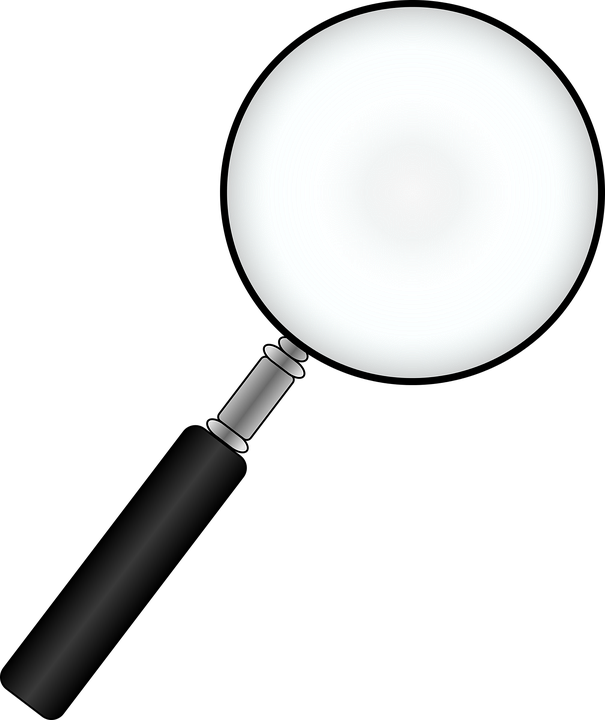 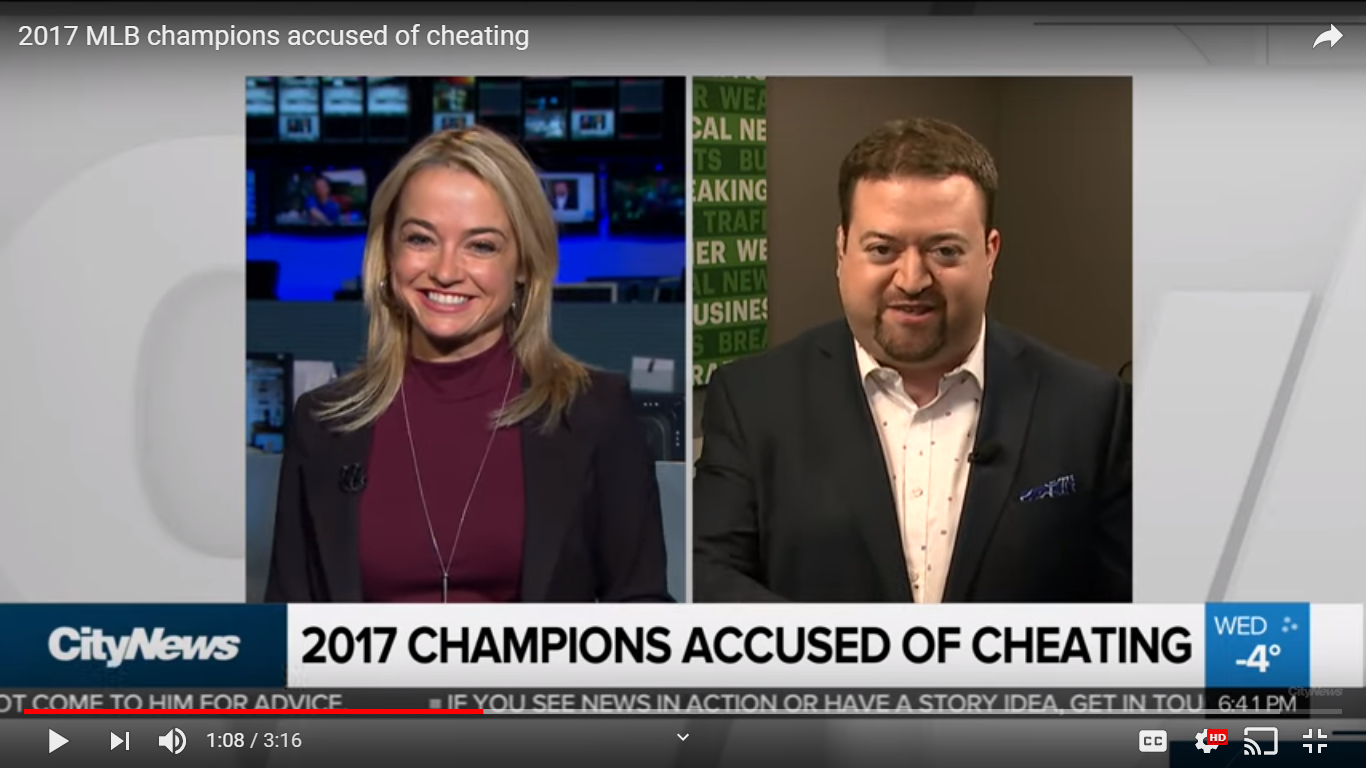 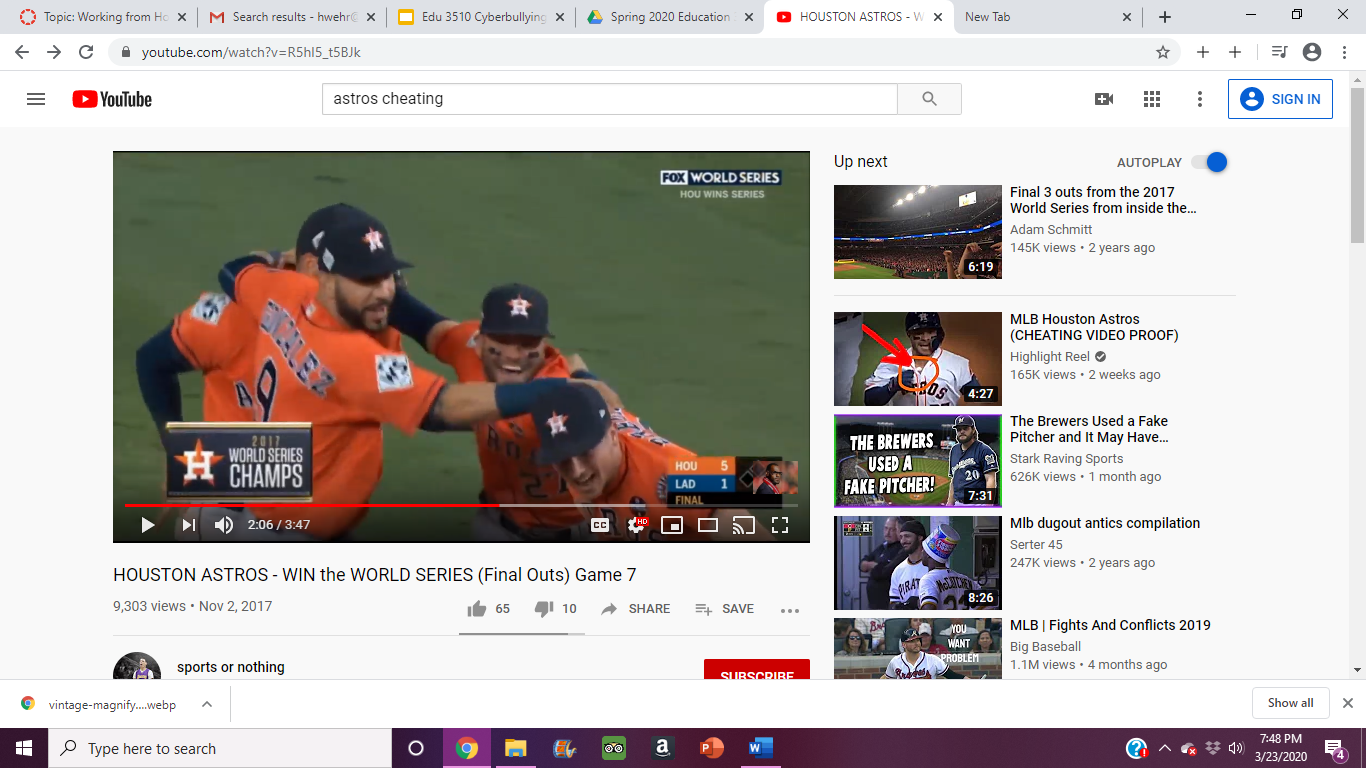 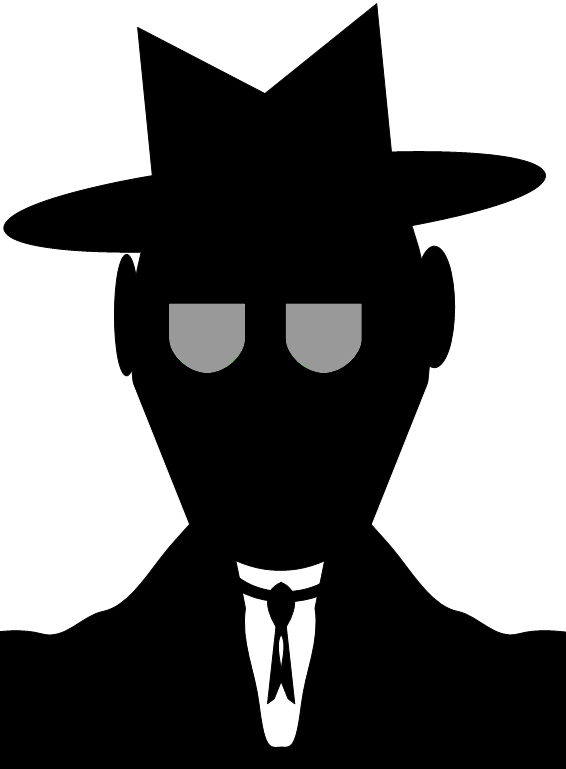 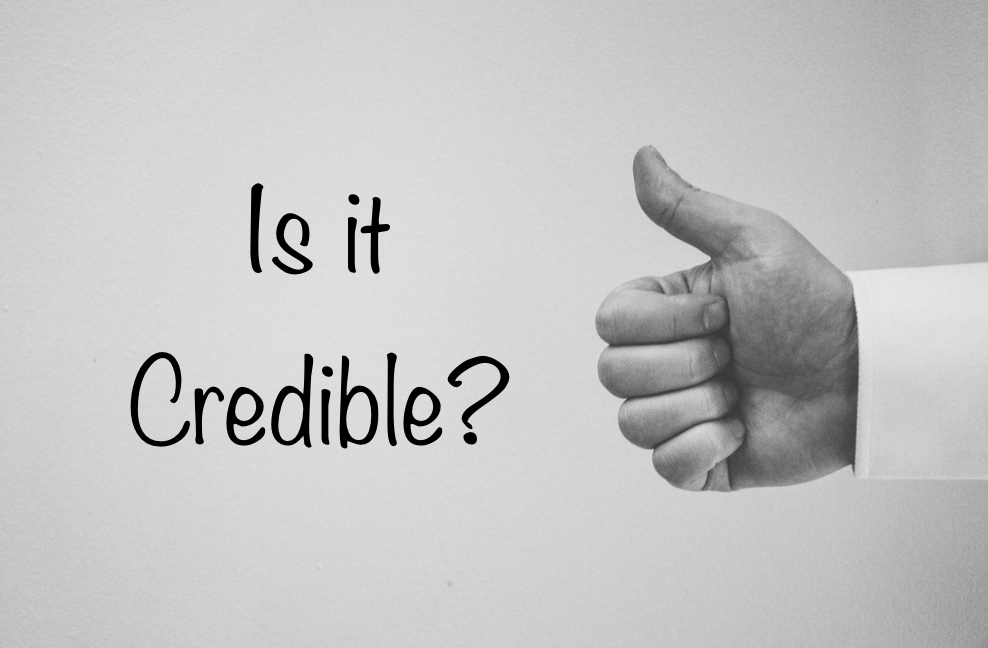 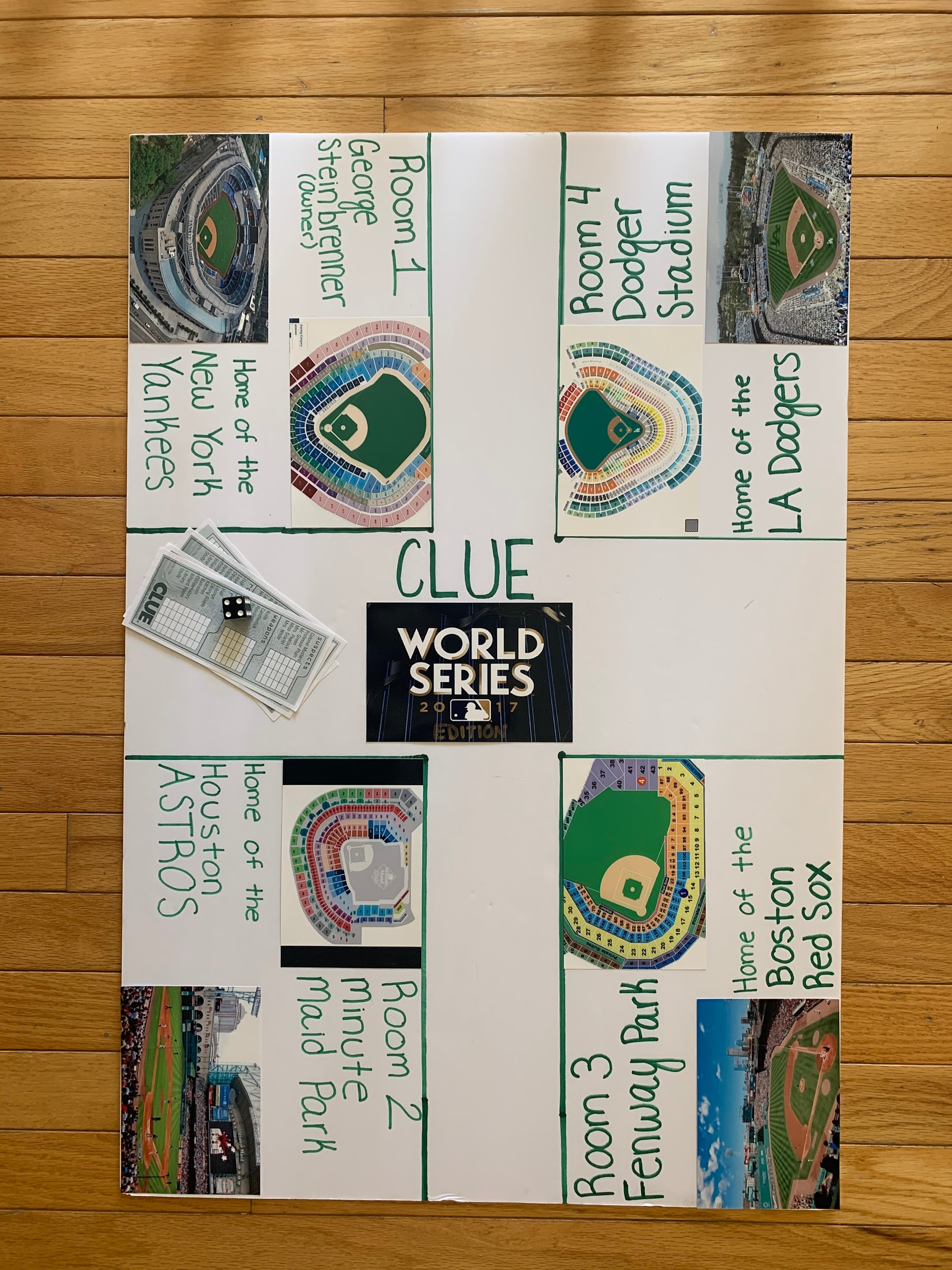 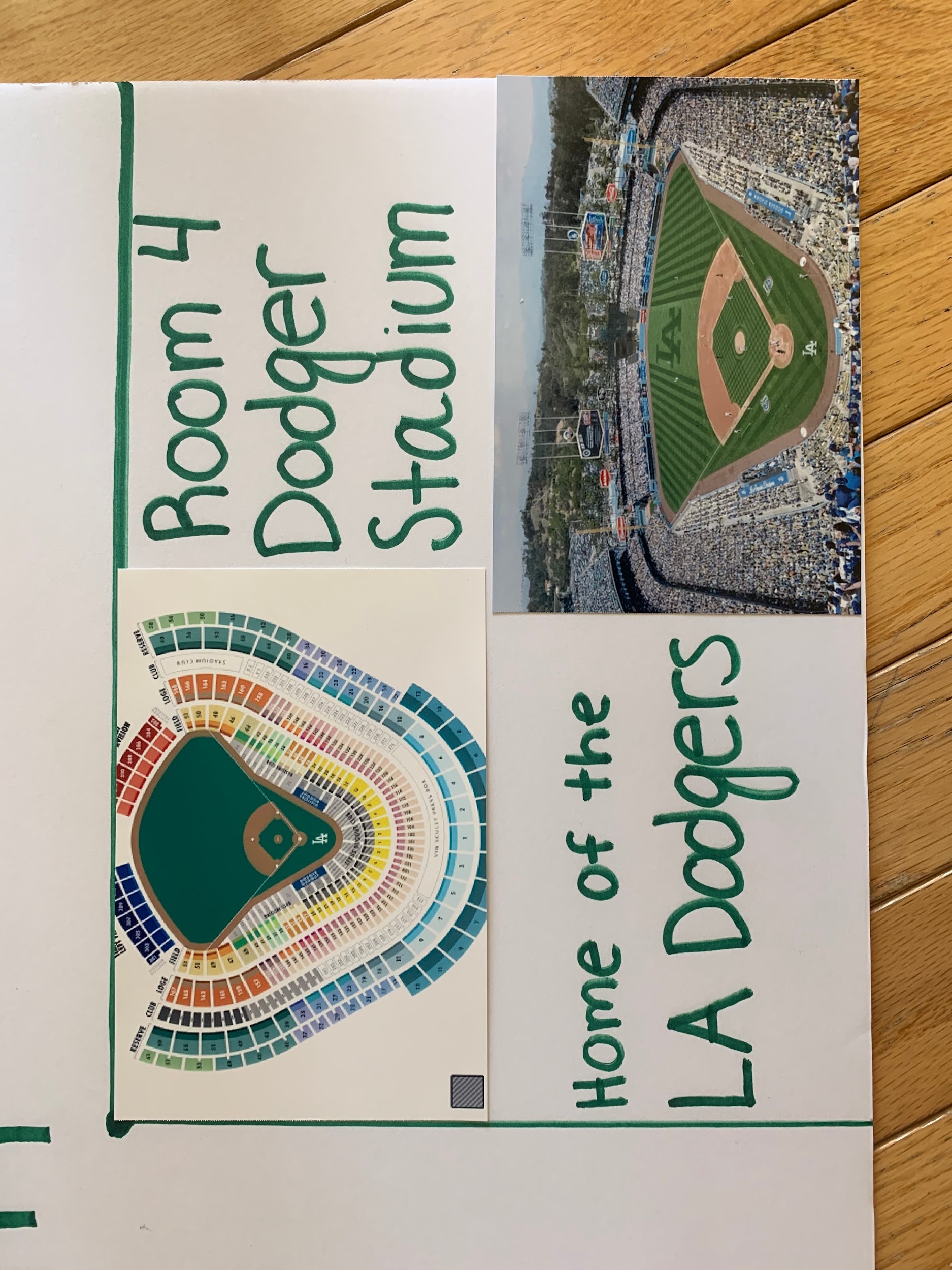 Detectives:Share your Claim with the Class using Evidence!
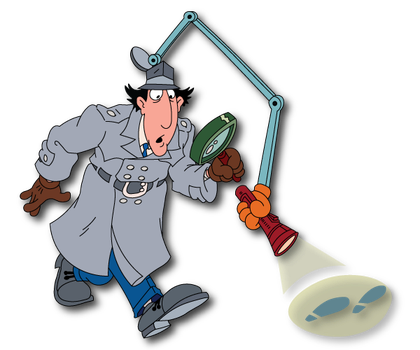 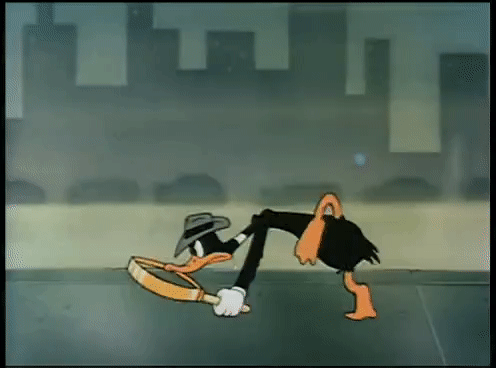 Lesson 4: 
SPACE Strategy
Nora Miller & Amanda Reyes
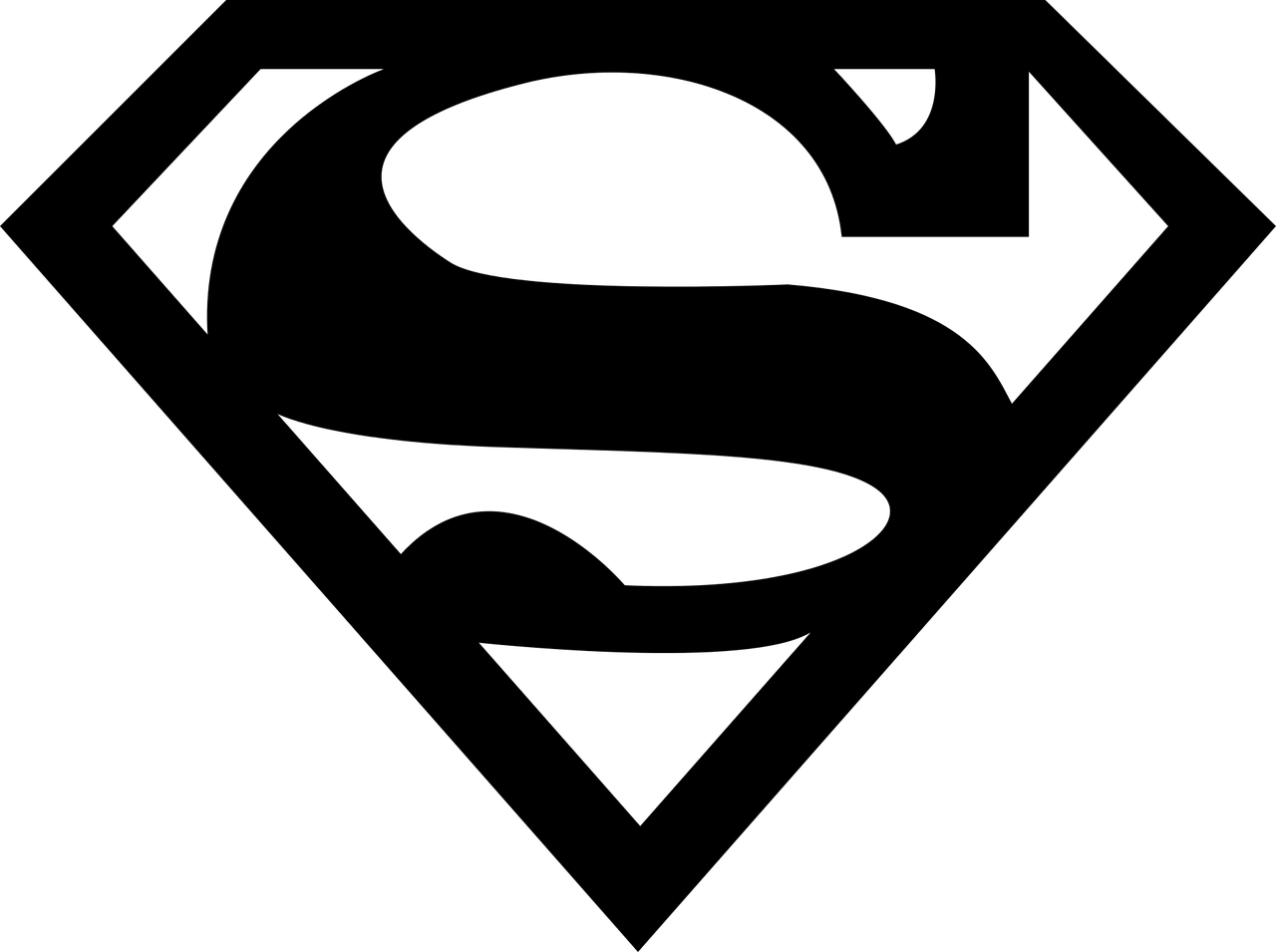 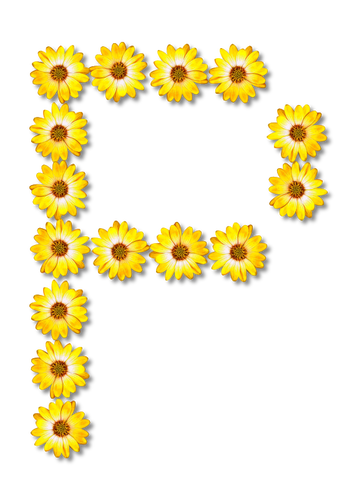 ourcing
Urpose & Point of View
Who wrote this article?
When was it written?
Does the author have experience in what they are talking about?
Is the author a reliable source in general?
Why the author tweet this? (What is the author’s purpose?)
What is the author’s perspective on what they are tweeting about?
Does the author present 1 point of view or is their tweet balanced?
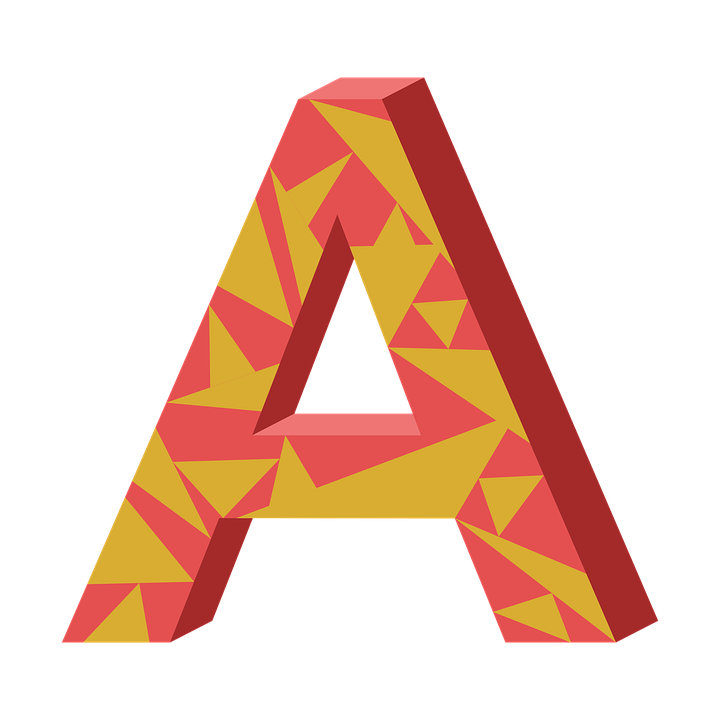 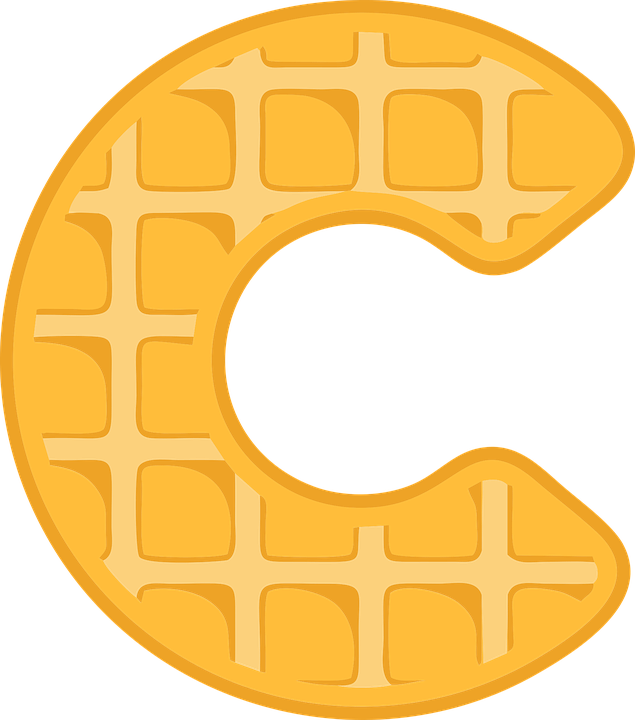 udience
orroboration
Is there a specific audience for this tweet?
Why might the author be tweeting to this audience?
Has an event happened in the world that caused the author to tweet this?
What does the author want the audience to think after reading this tweet?
Is the information presented fact or opinion?
Can the information tweeted be corroborated in other sources/accounts?
WHere could you go to corroborate this information in the article?
Have you tried to corroborate this source? What did you find?
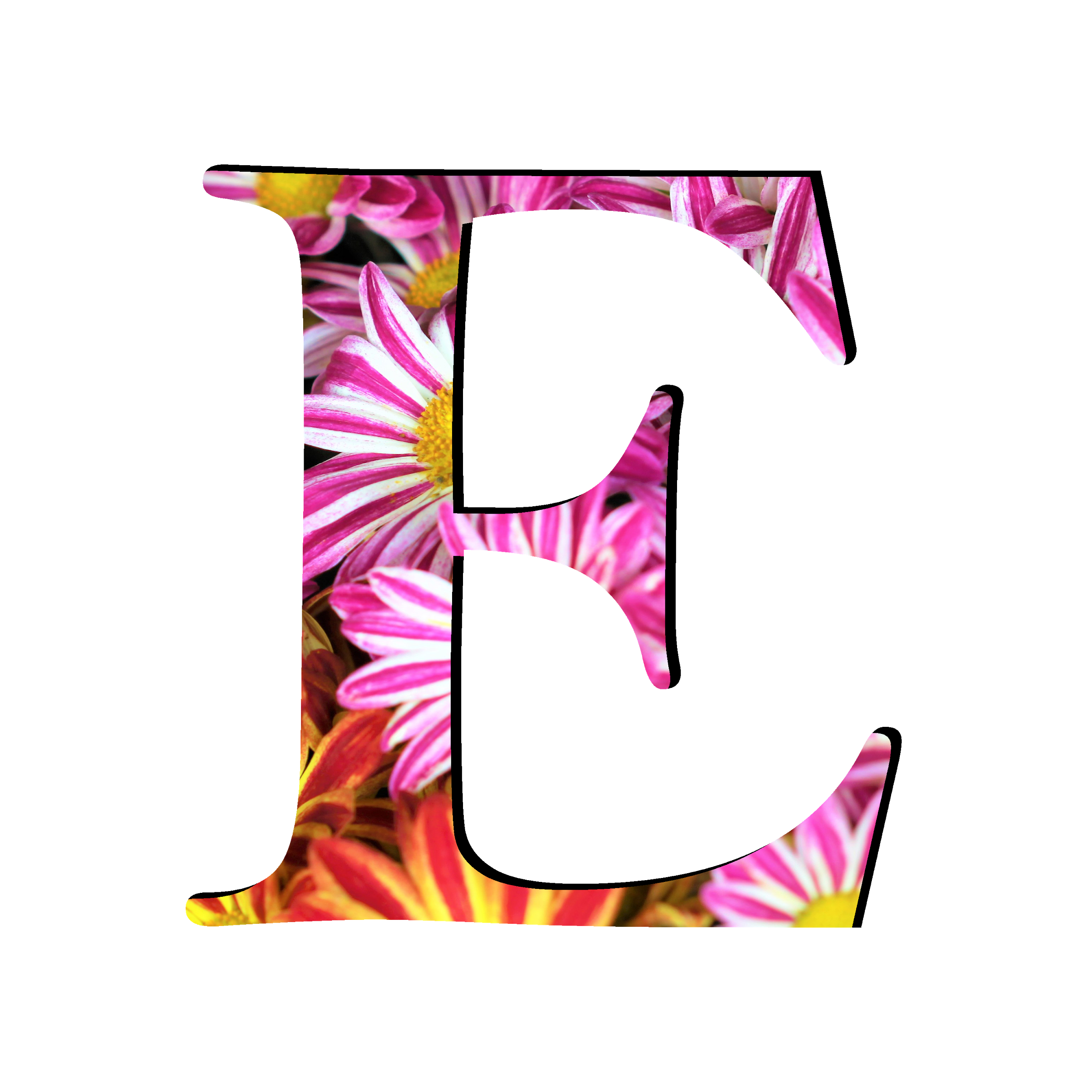 valuation
When you review all of the questions, does this information seem credible? Which concept led you to that conclusion?
When you review all of the questions, is the information unreliable?
Are you unable to determine reliability and credibility based on the information provided?
Let’s try it out!
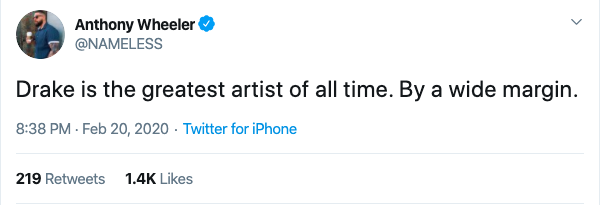 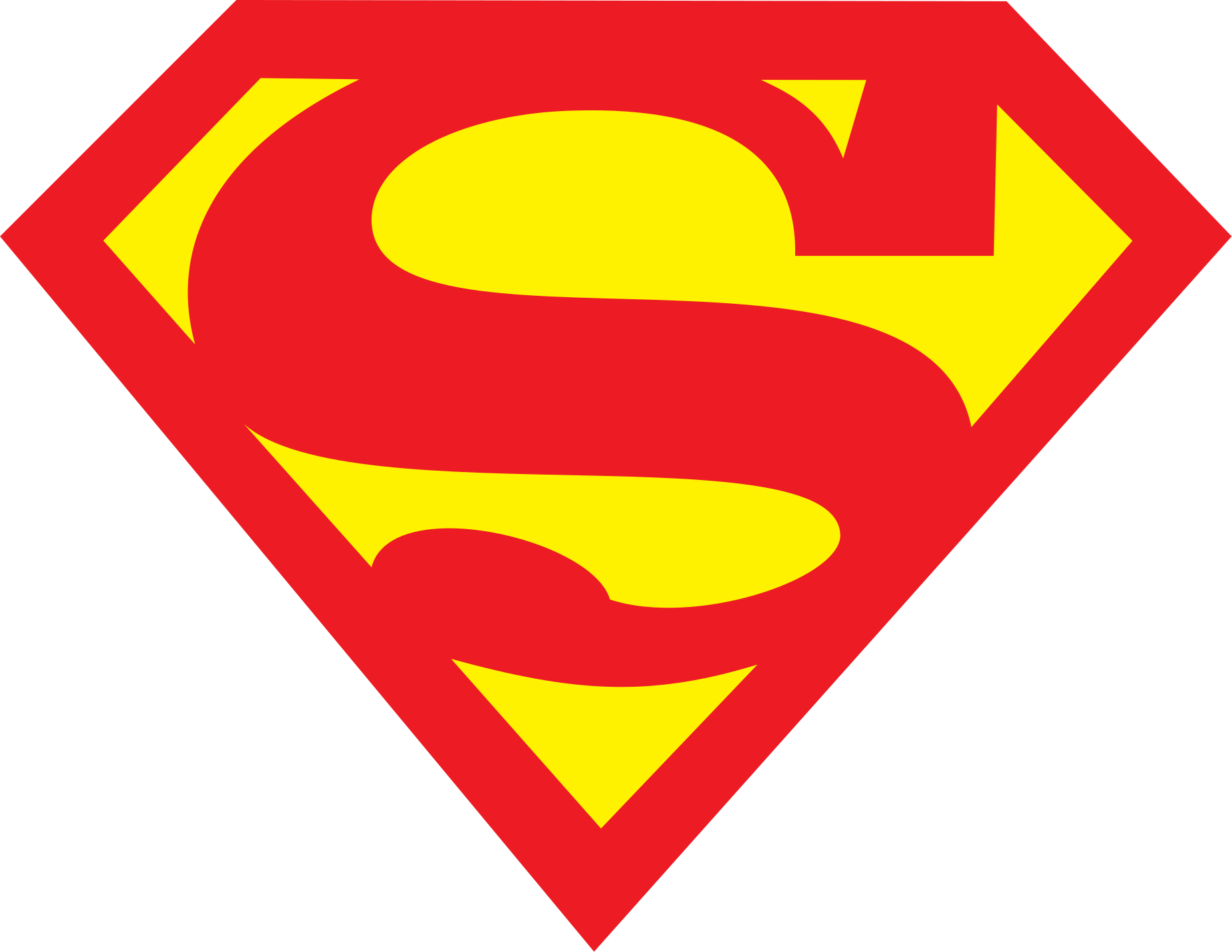 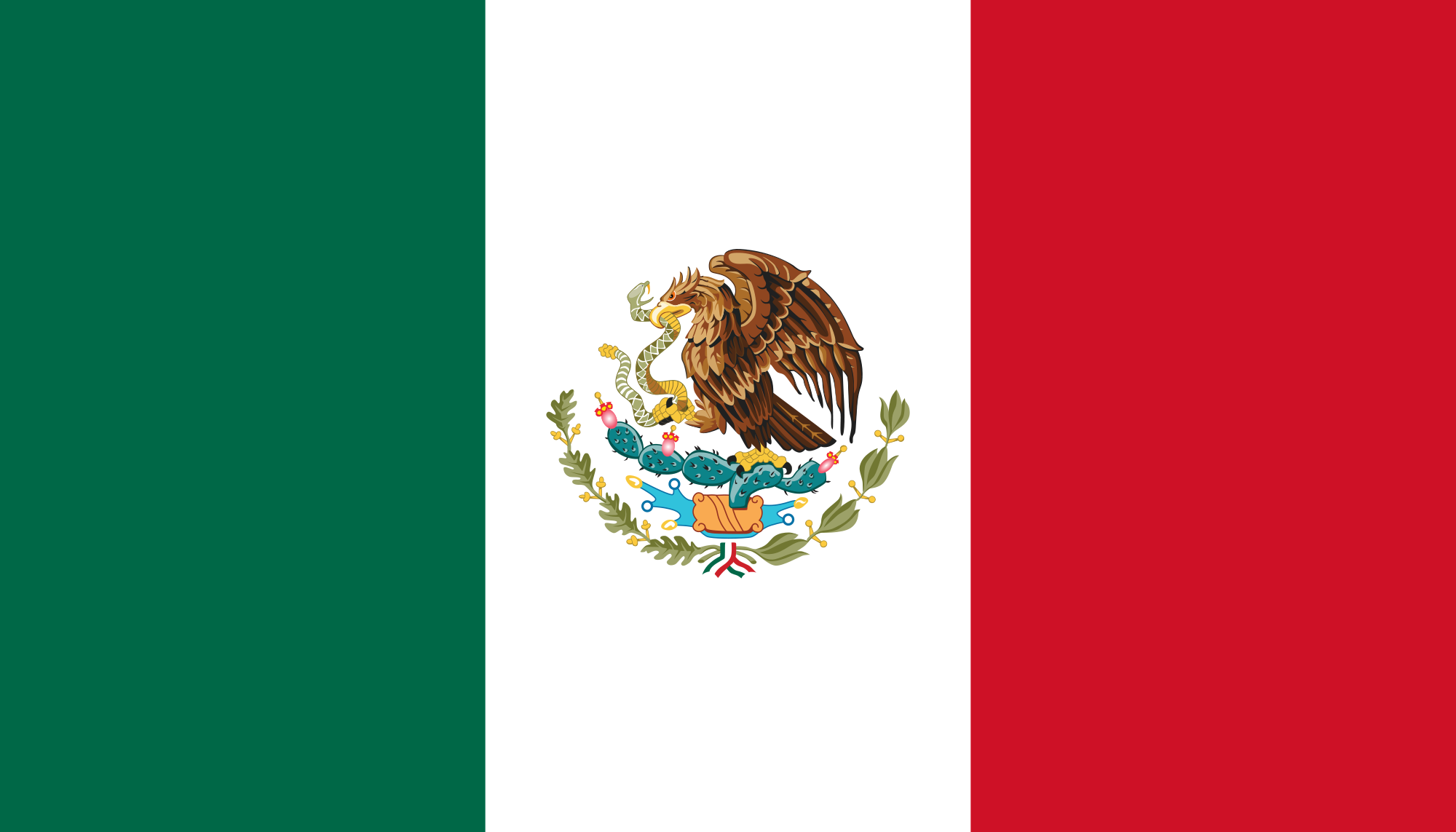 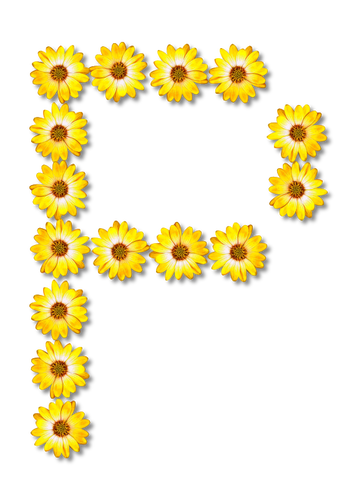 Lesson 6 -What is true About Mexico Using the SPACE Strategy
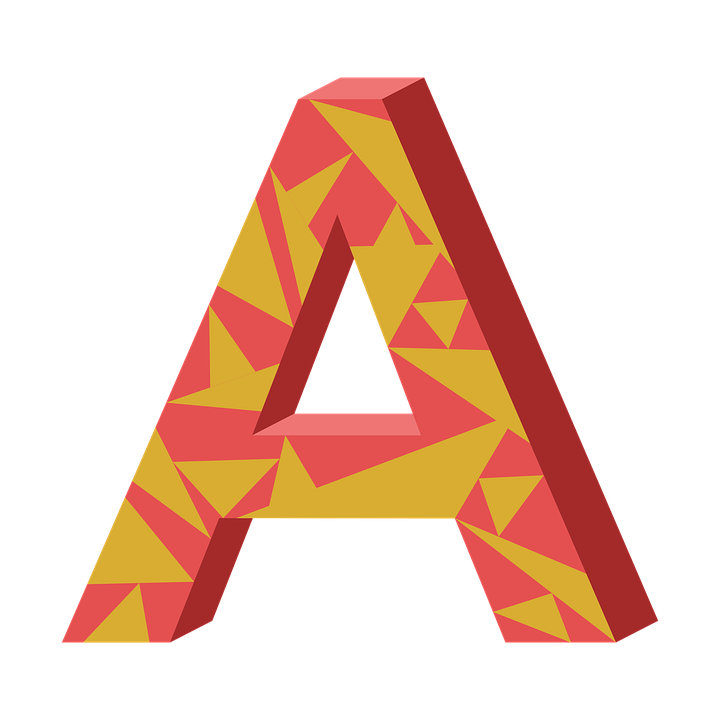 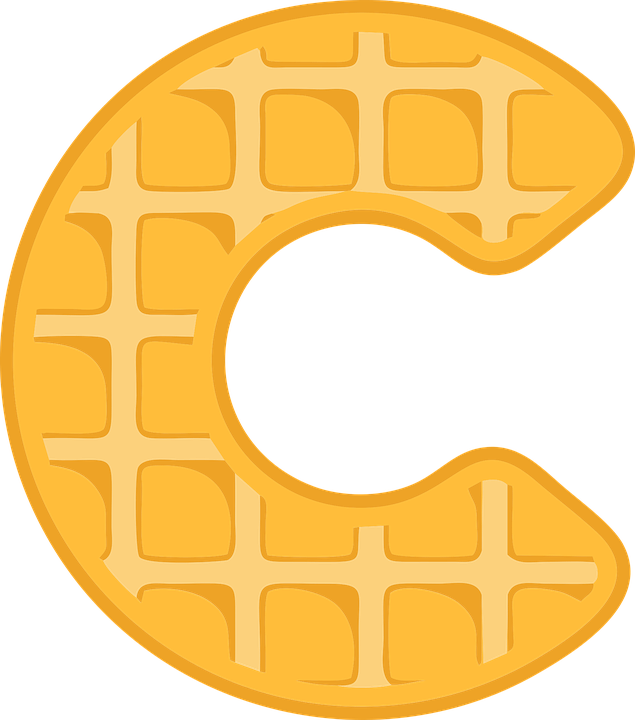 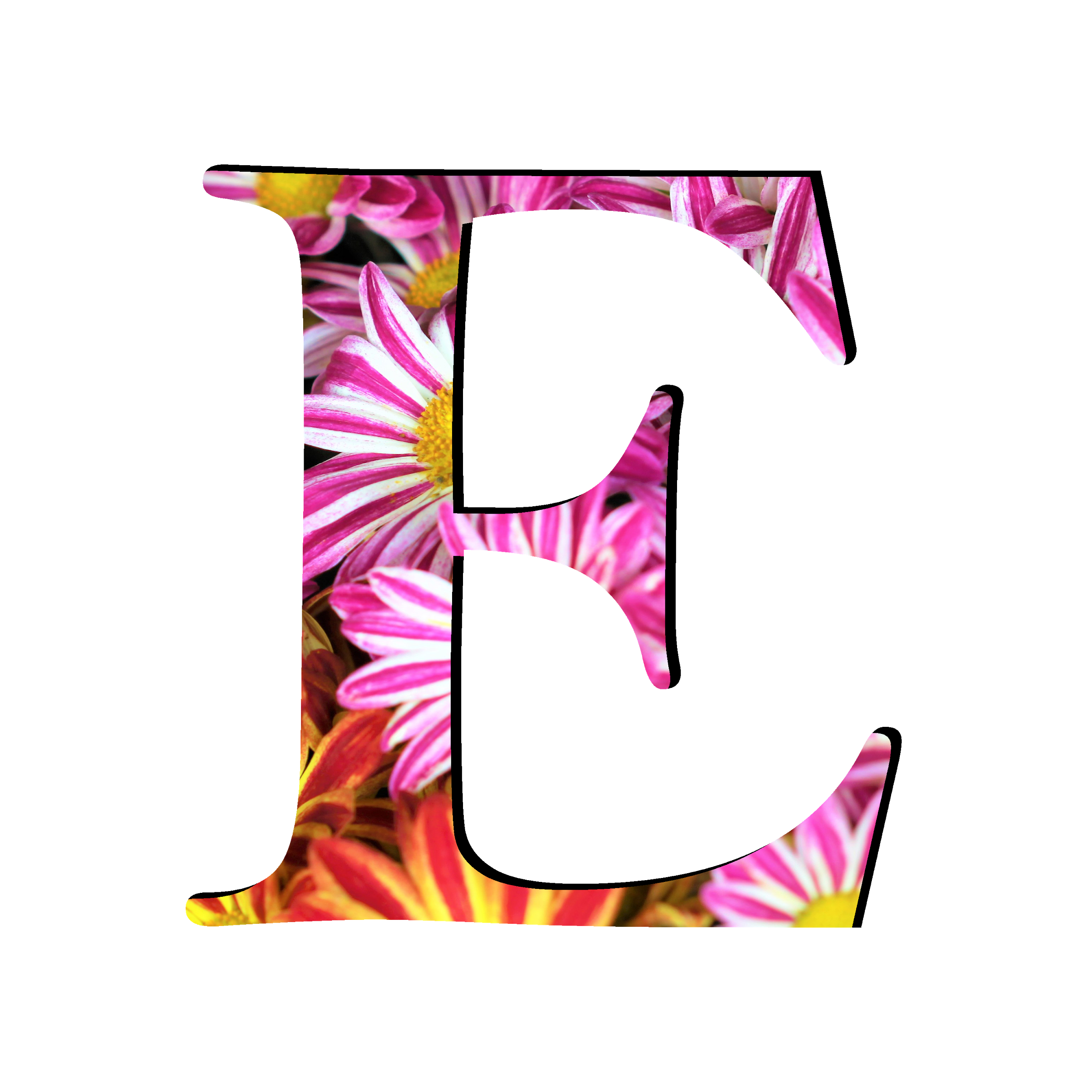 Morgan Schamberg and Victoria Vaglica
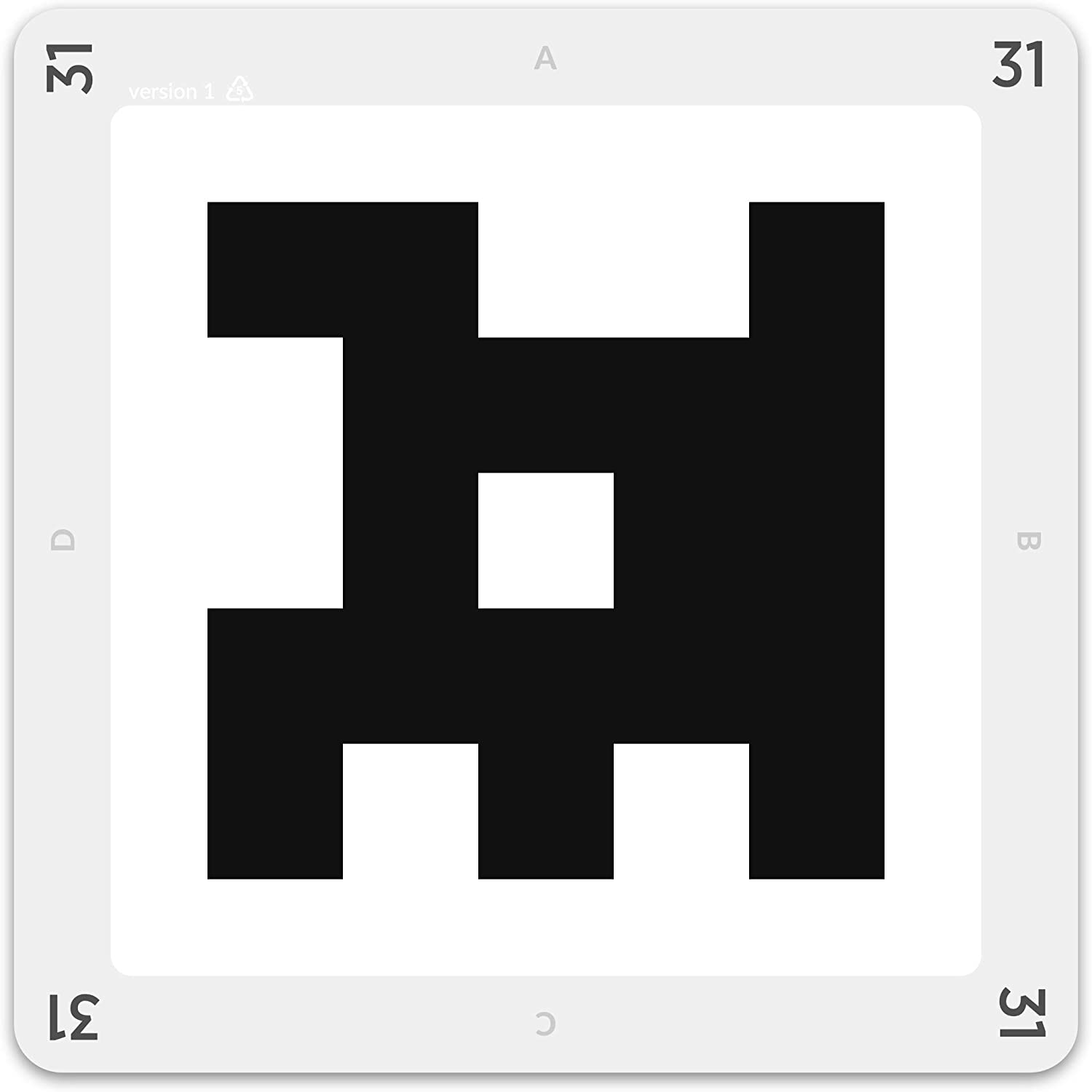 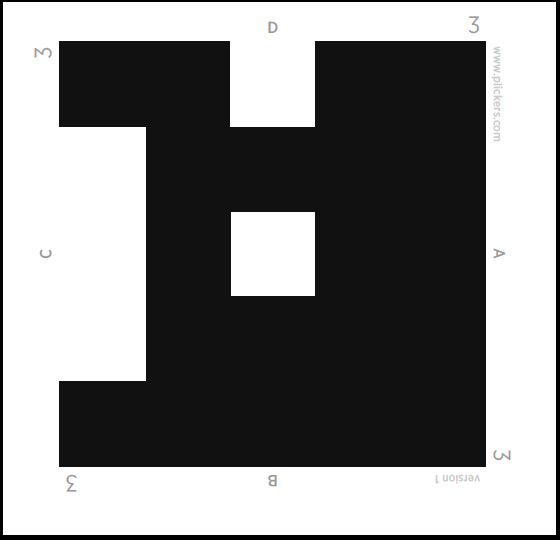 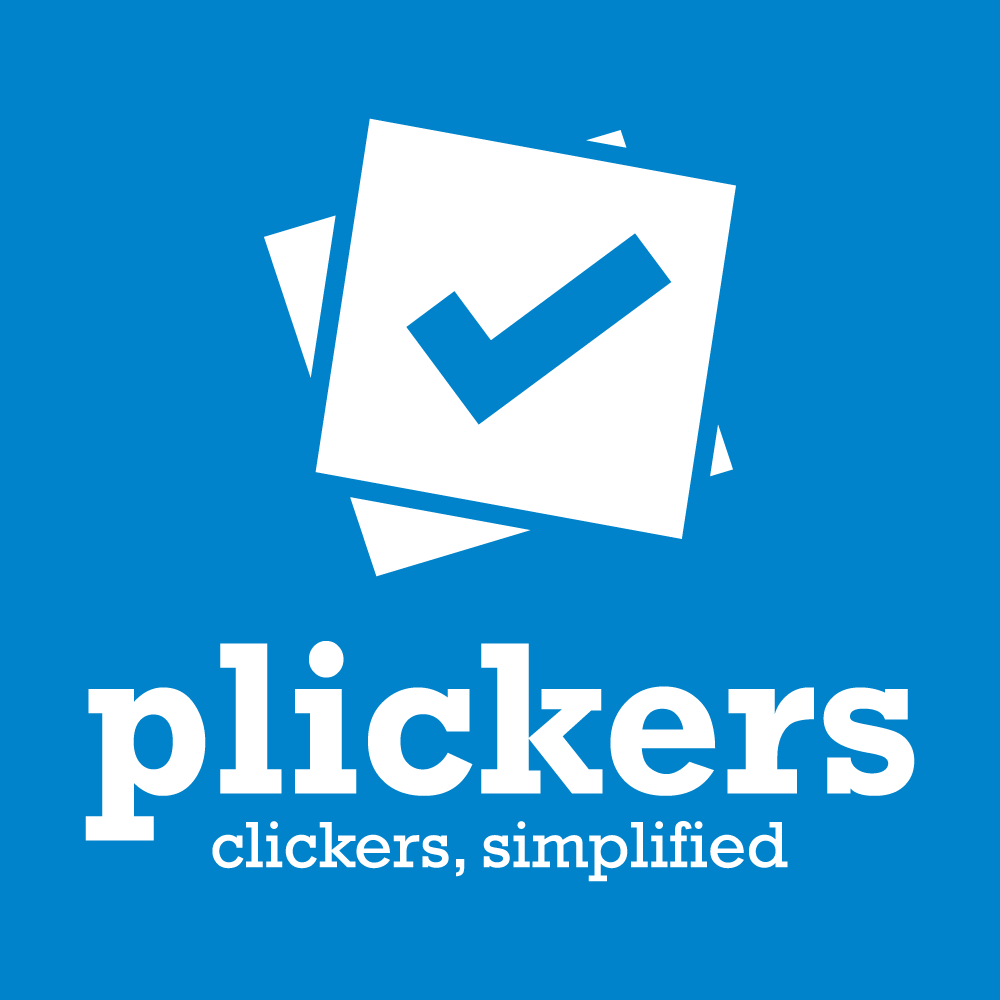 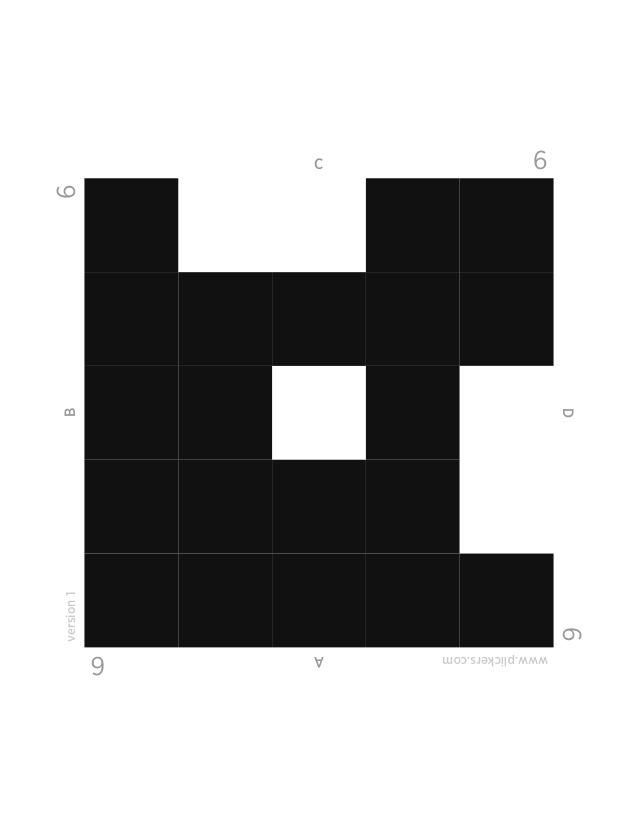 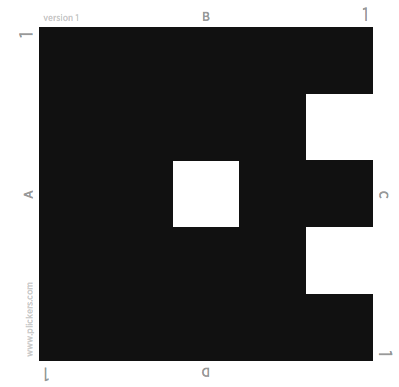 Time to Work in Groups!
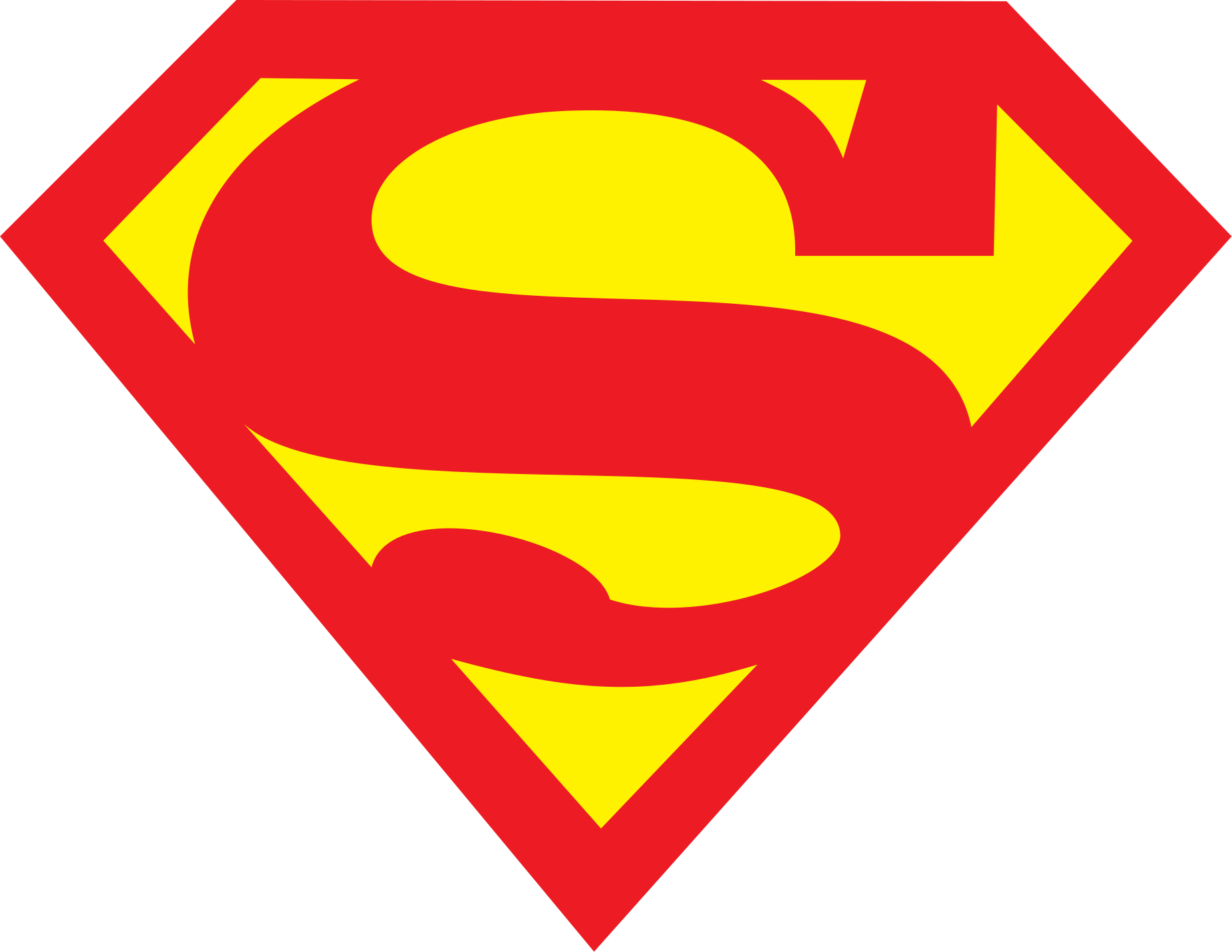 Facebook post about Selena
Miguel Hidalgo
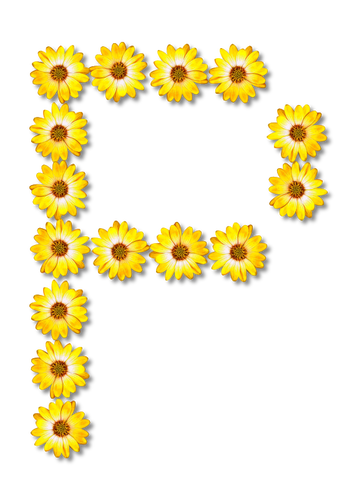 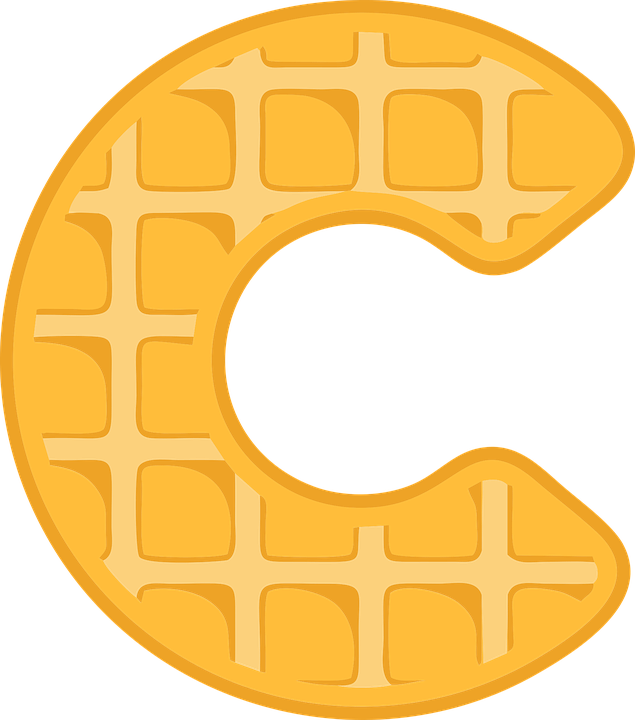 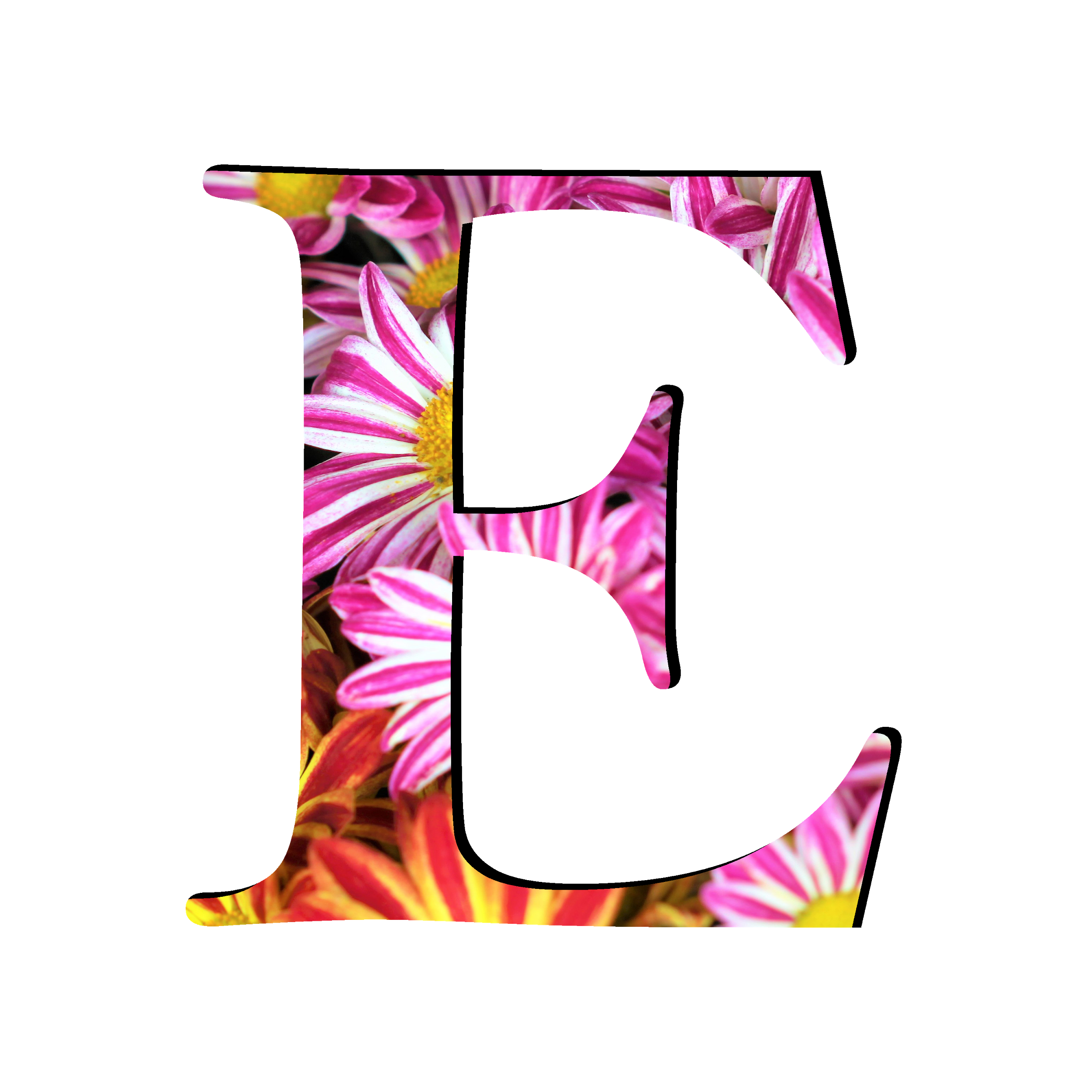 Article VIII of the Treaty of Guadalupe Hidalgo
Hernan Cortes
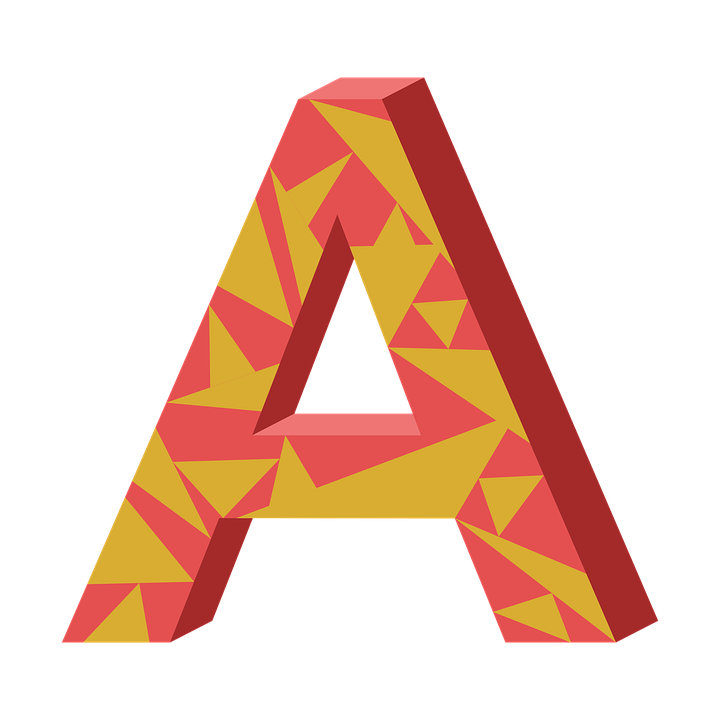 Present your findings to your classmates!
When you reviewed all of the questions above, is the information reliable or trustworthy?
How did you determine your answer?
Was your source valid? Why or why not?
Which letter of SPACE did you find most useful?
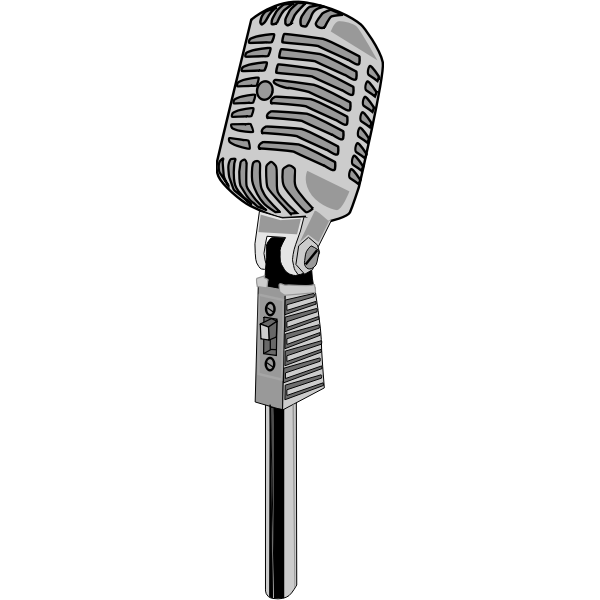 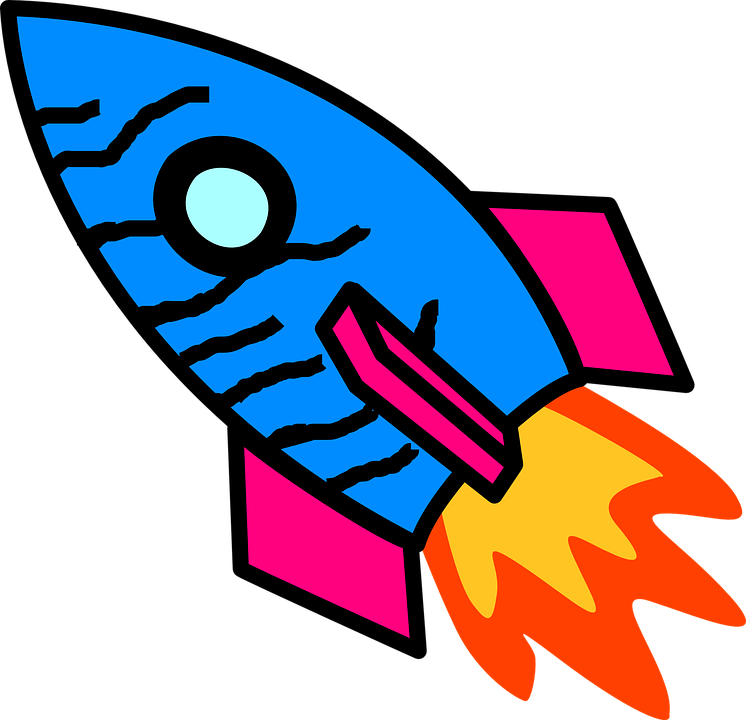 “Is what we learned about Mexico’s history true?”
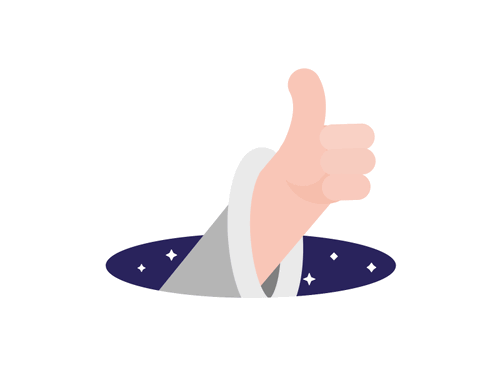 Do you believe that all of the information that you have been told about Mexico’s history is true?
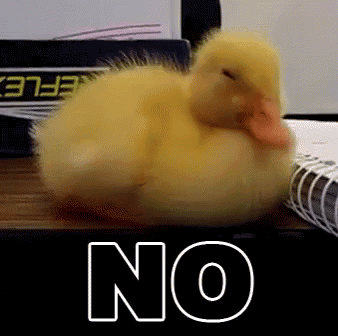 Is there any information that you doubt the validity?
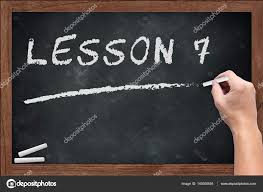 MEETING OF THE MINDS:
SHAPING MEXICO
ANNMARIE SIVERT AND LAUREN CZARNECKI
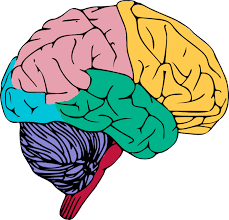 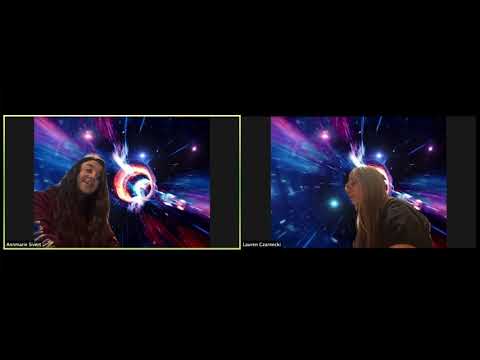 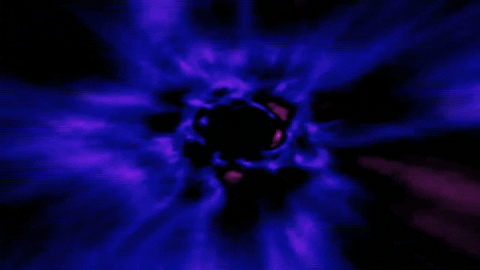 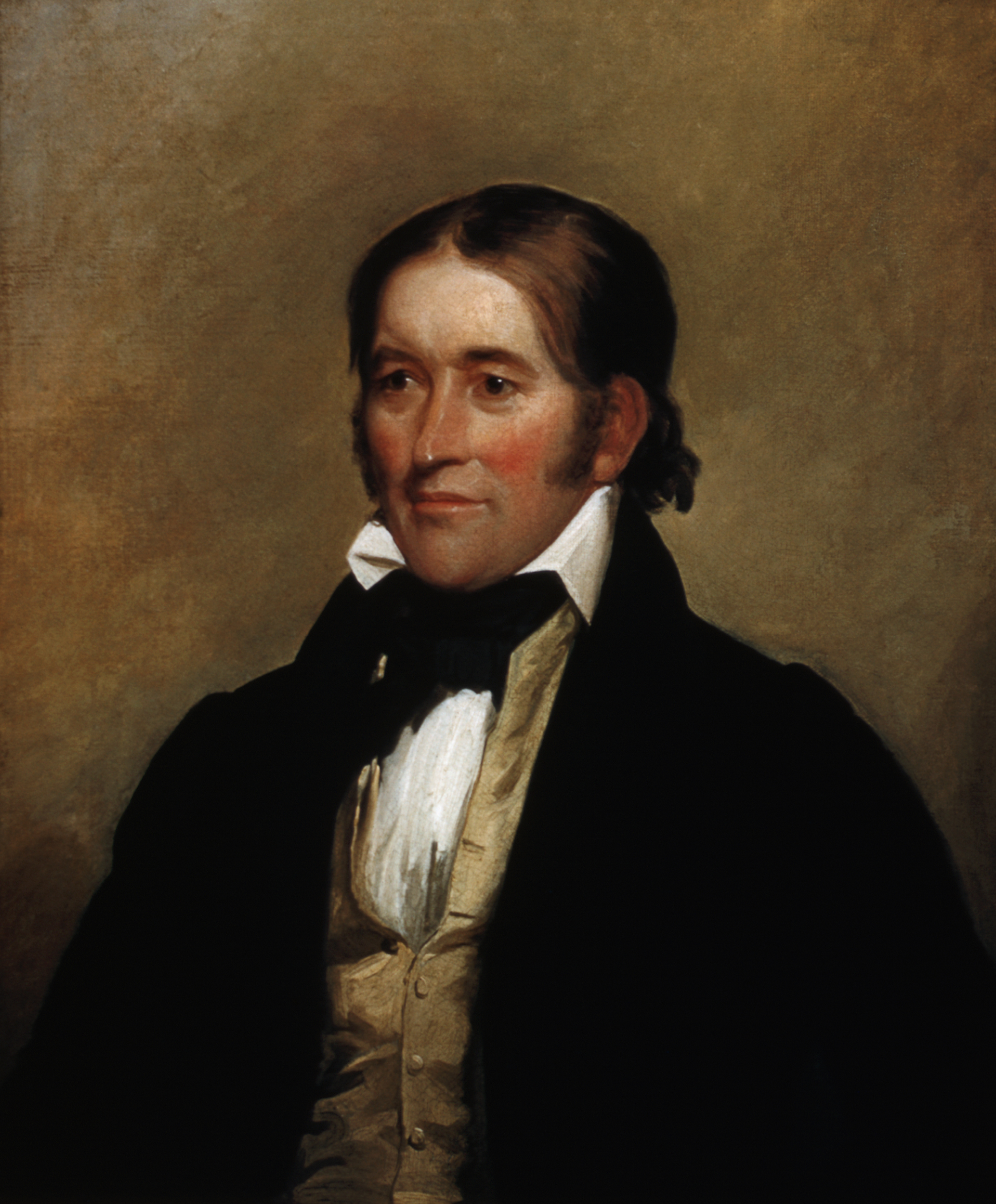 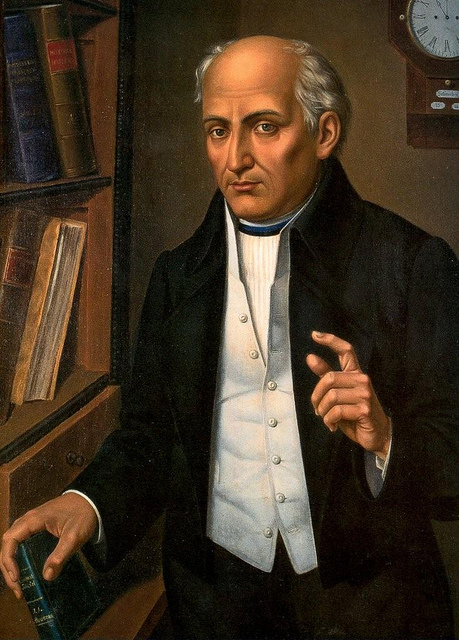 Meet our Historical Figures
Father Hidalgo
Davy Crockett
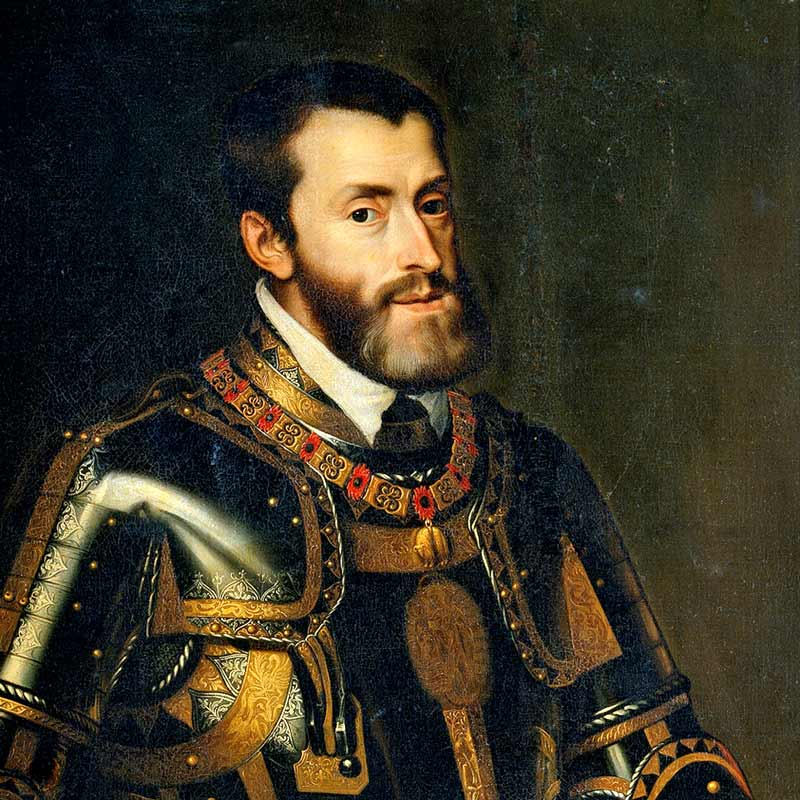 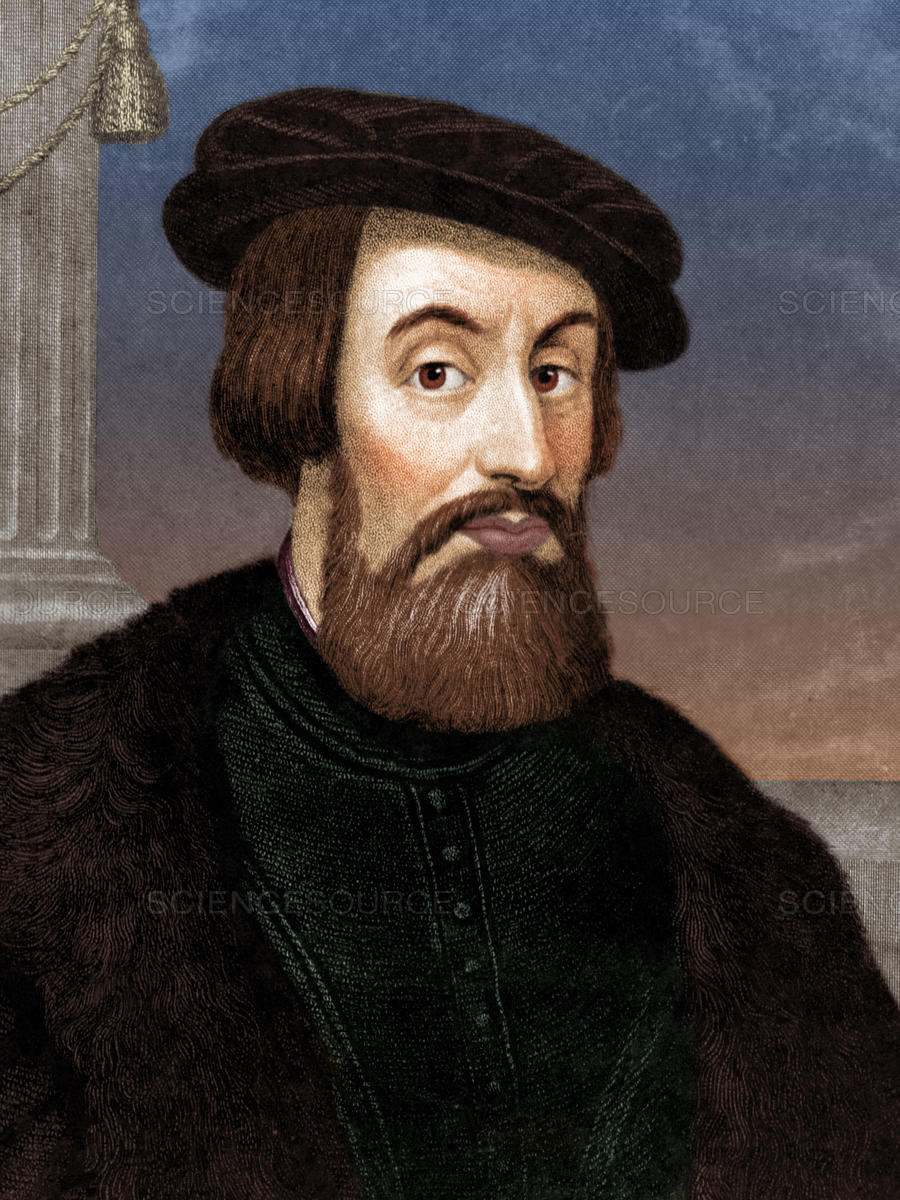 Hernan Cortes
King Charles V
Who was your historical figure?
When and where was the historical figure born?
What is your historical figure known for?
What were their contributions to Mexico?
How did this person impact Mexico?
Did this individual positively or negatively impact Mexico? Why?
WHAT
TO
KNOW
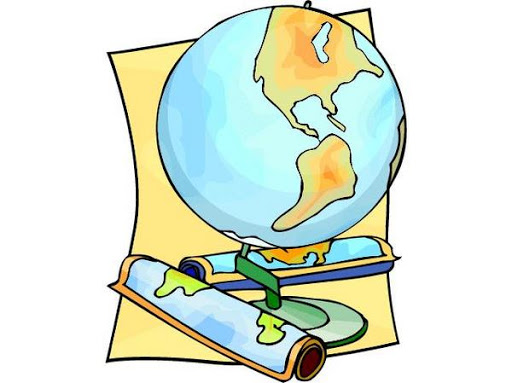 Lesson 7: Developing a Constructed Response Using TDFC
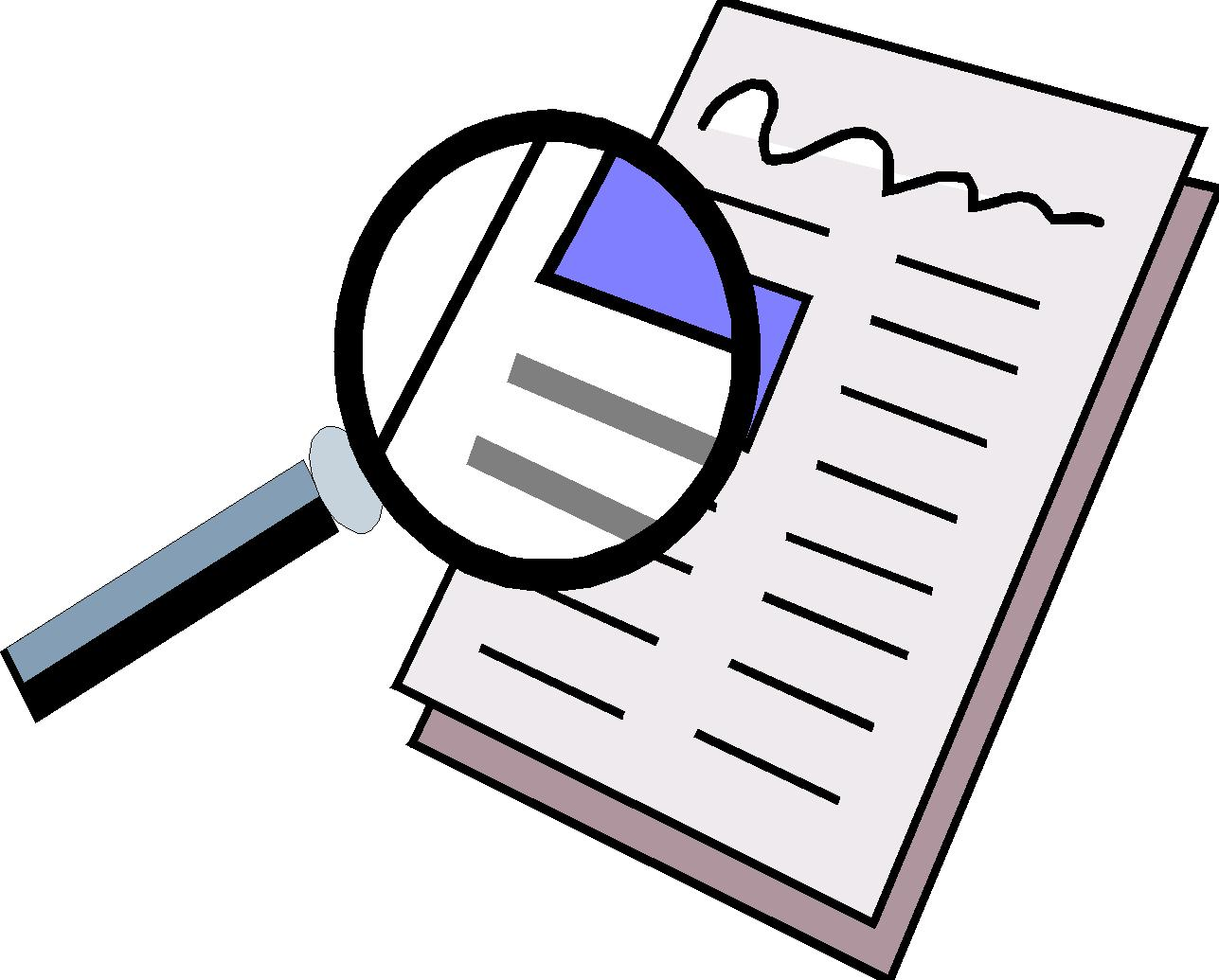 Megan Herder and Arianna Anzano
CHAMPS: Classroom Expectations
Conversation: Can students talk to each other during this activity?
Help: How do students get the teacher’s attention and their questions answered?
Activity: What is the task/objective? What is the end product?
Movement: Can students move about during this activity?
Participation: How do students show they are fully participating? What does work behavior look/sound like?
Success: When students meet CHAMPS expectations, they will be successful!
What is TDFC?
T - Topic Sentence
D - 2 Details
F -  2 Follow-ups
C - Clincher
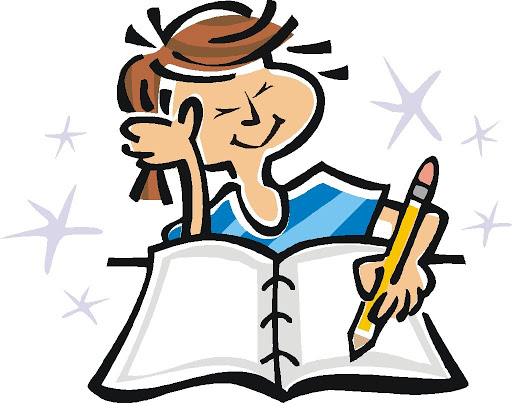 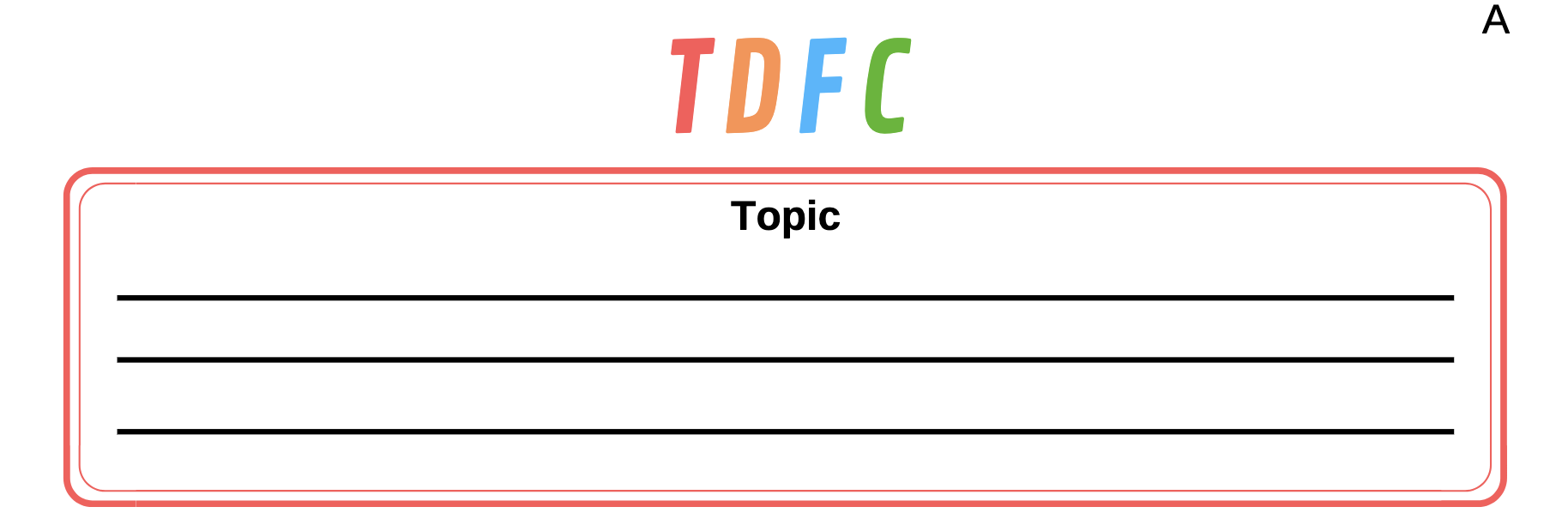 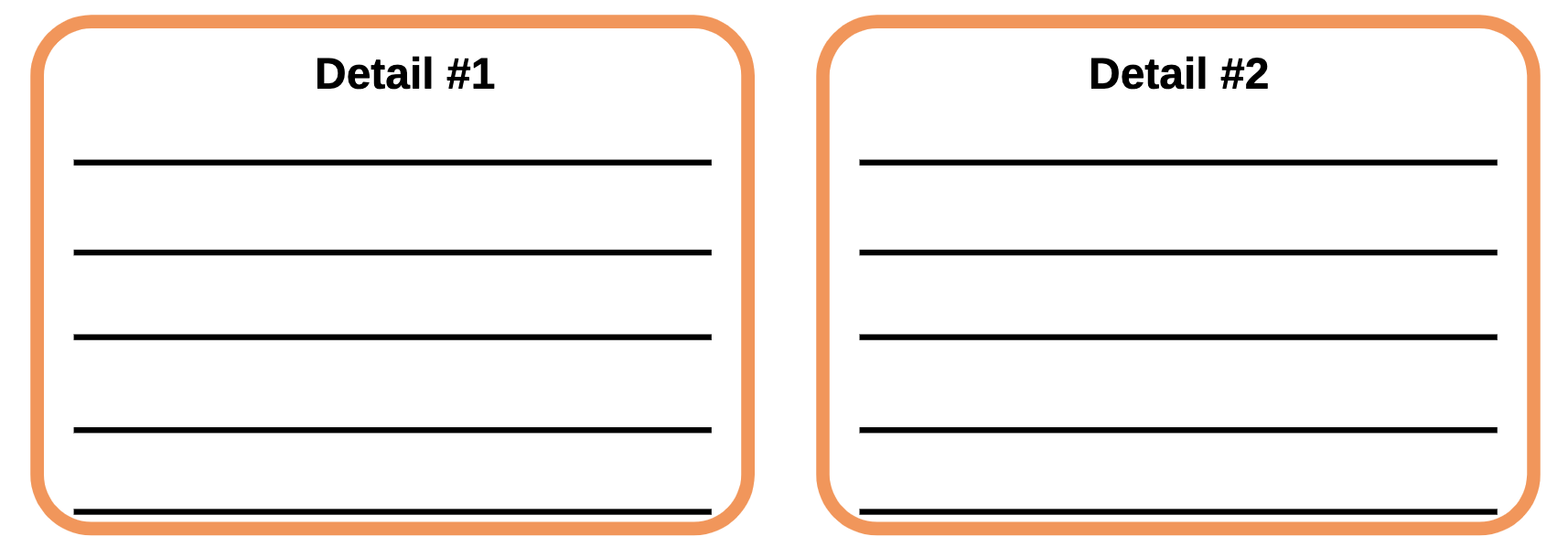 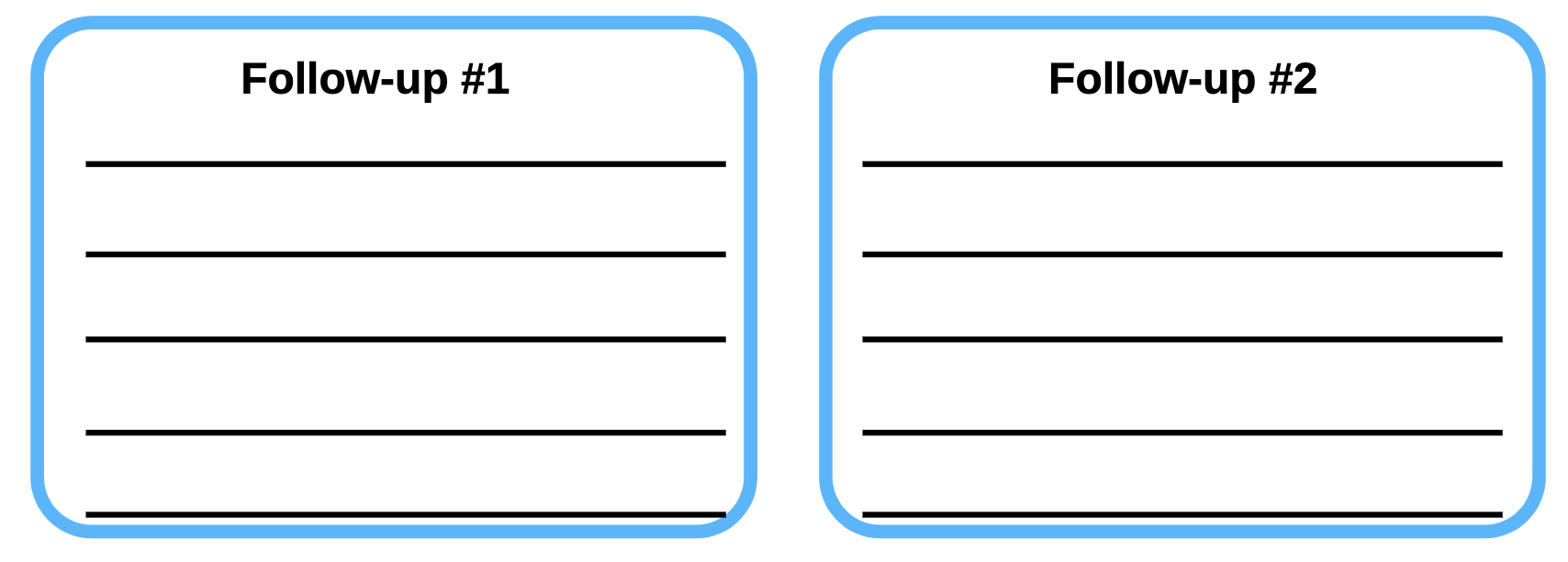 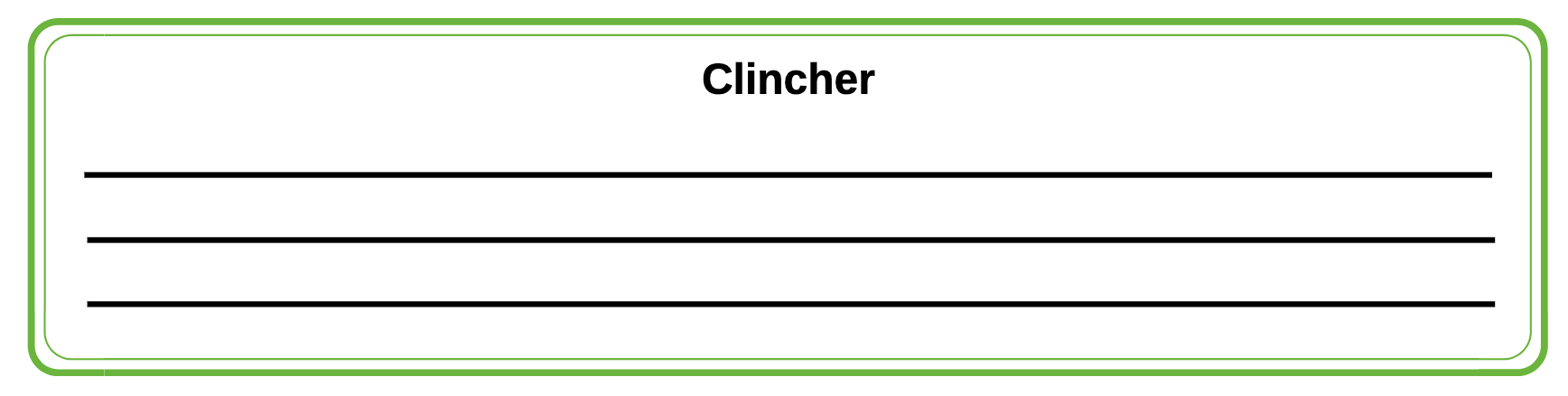 Your Turn!
Create your own constructed response to the question:
“Is What We Have Learned About Mexican History True?”
Make sure to use each component of TDFC.
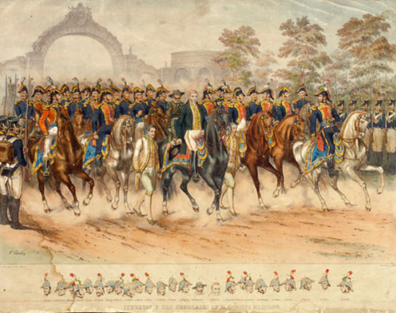